We have been learning about…..
12.6.21
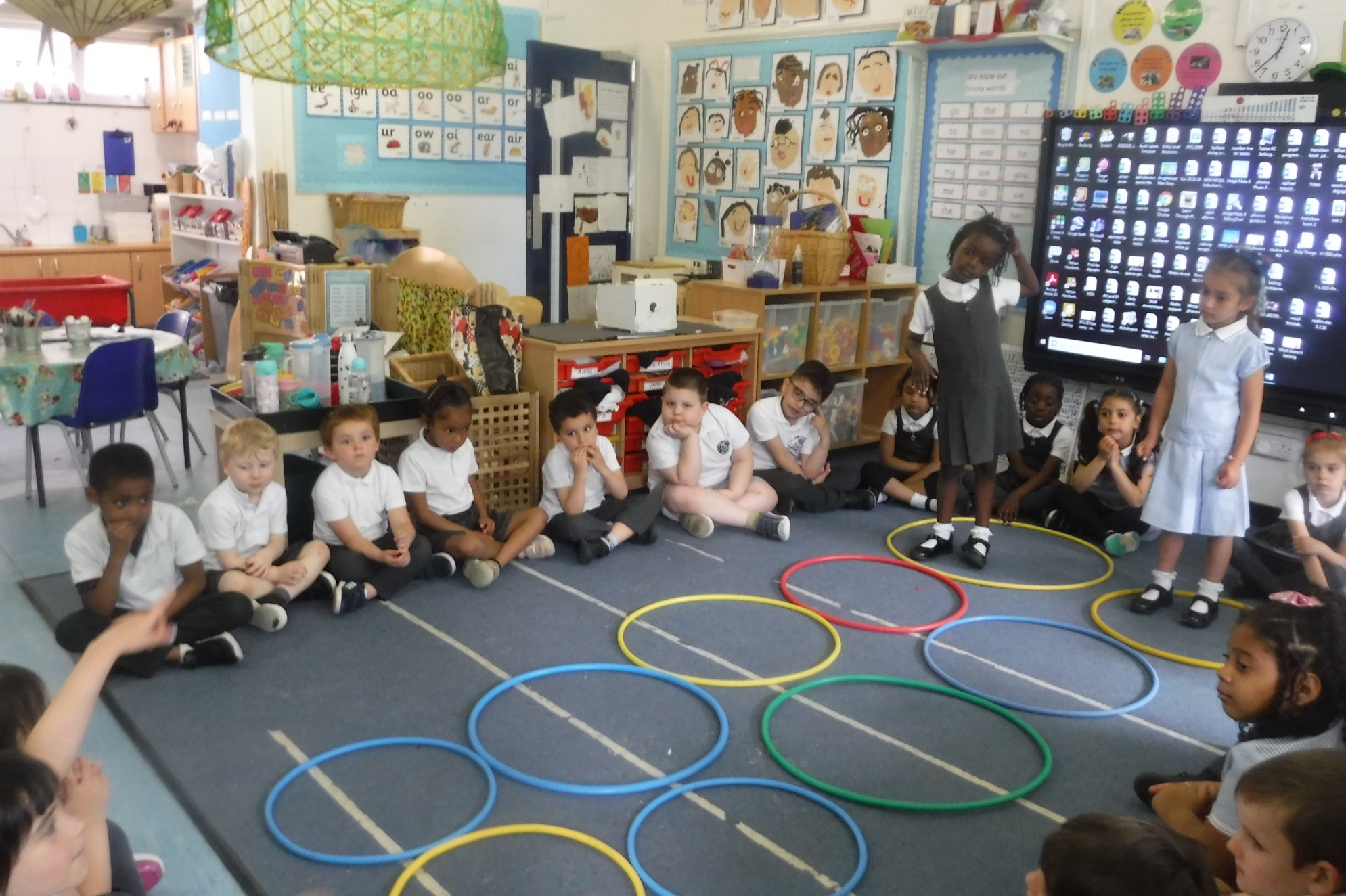 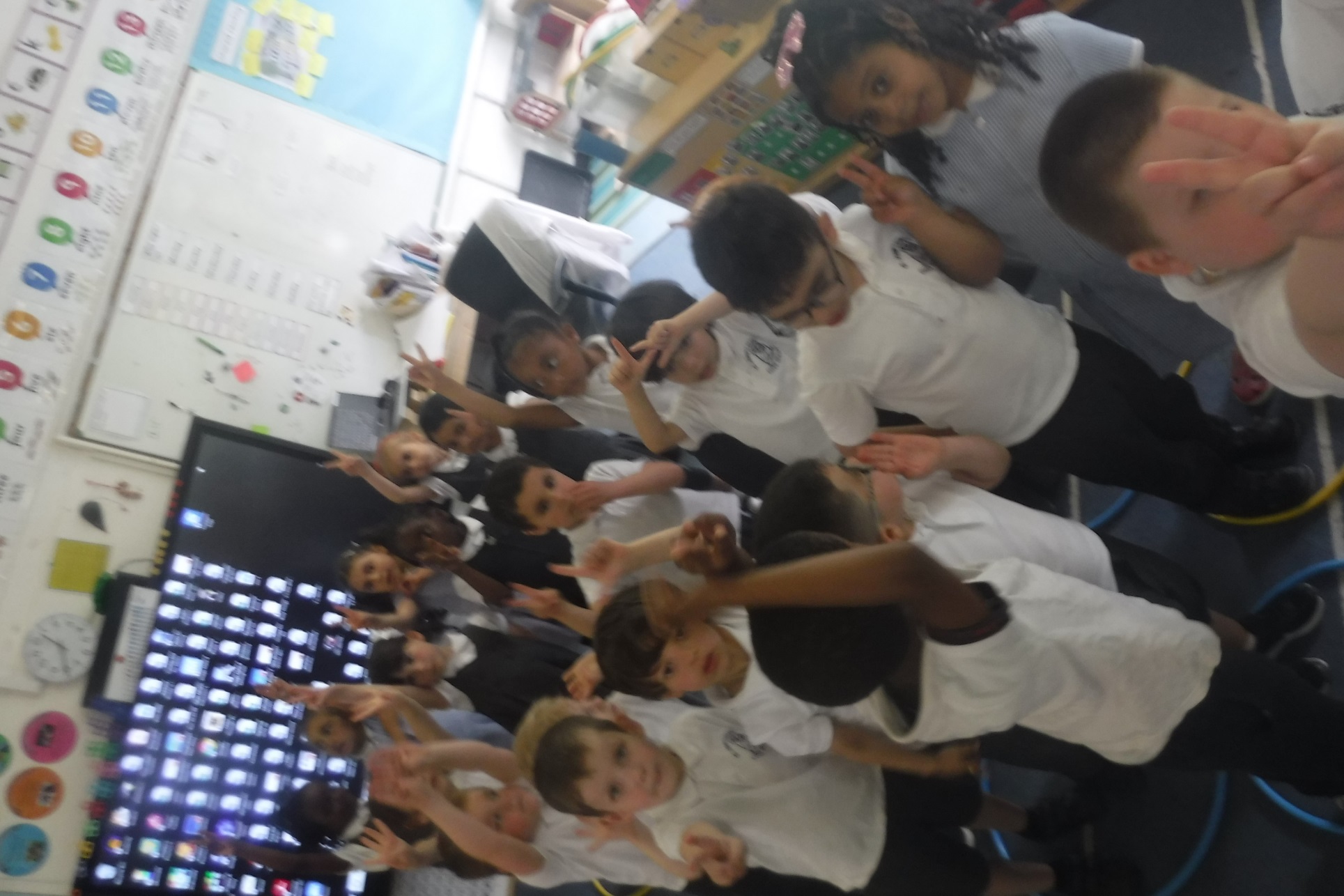 We are practising counting in 2’s!
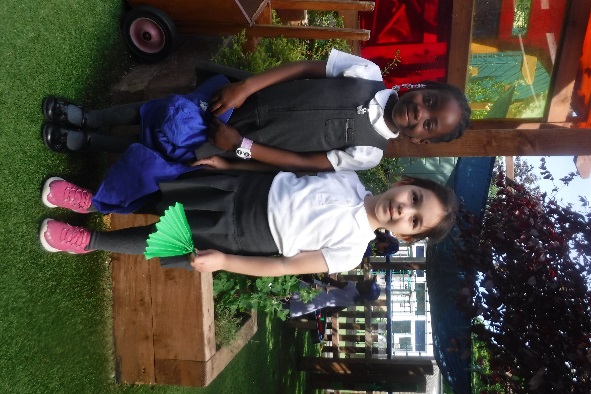 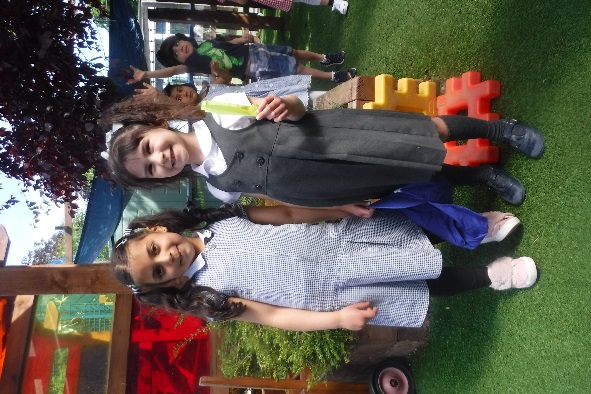 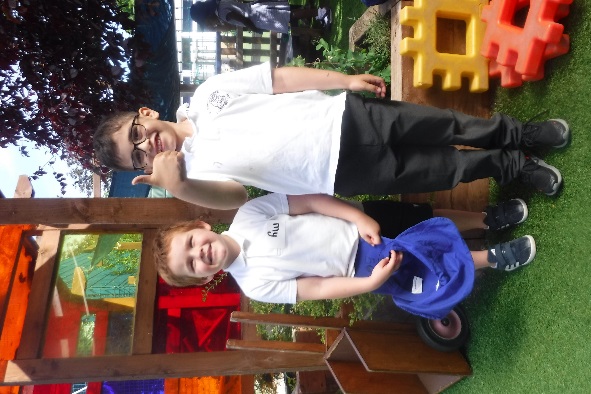 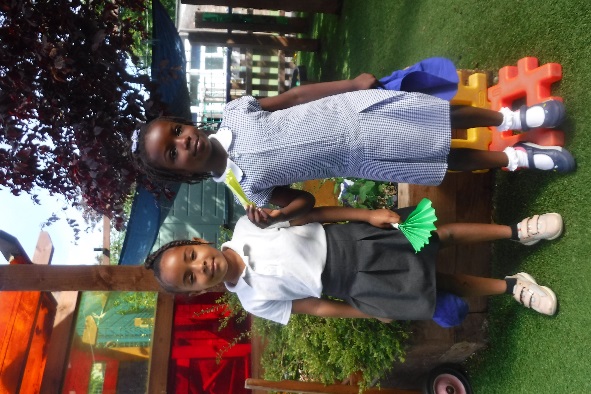 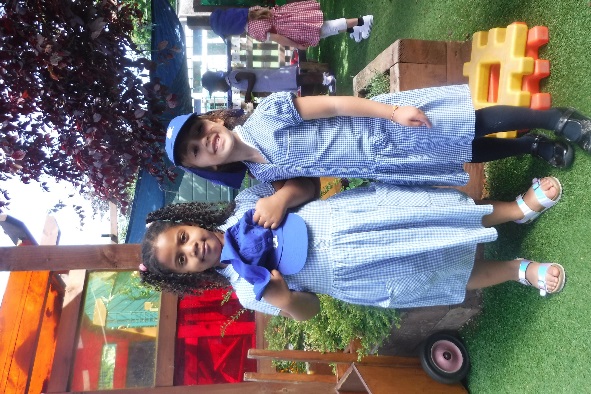 2  4   6  8  10
We are in a competition with Year 1 and Year 2 to see who can count in 2’s to 24 the best.  The winner gets ice lollies!
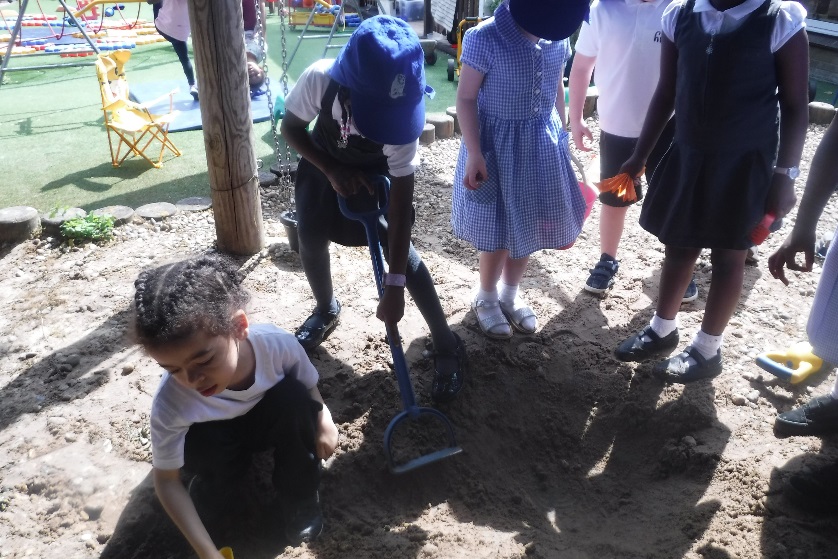 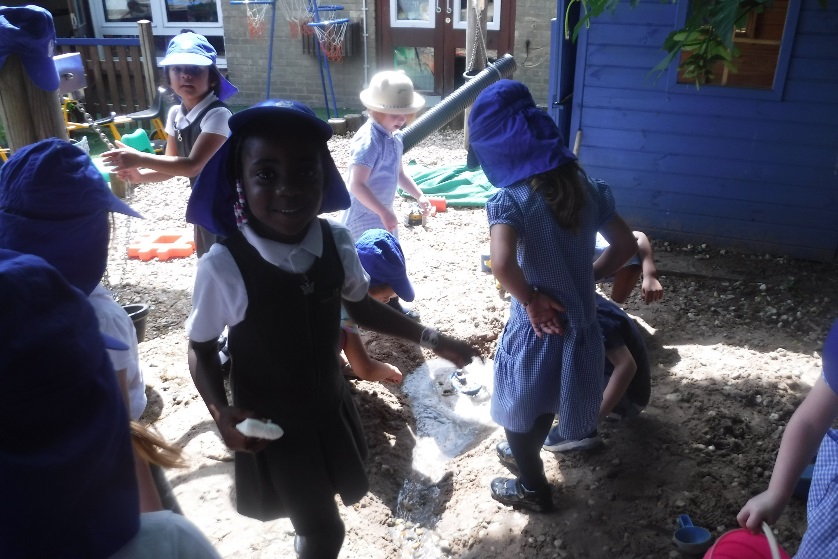 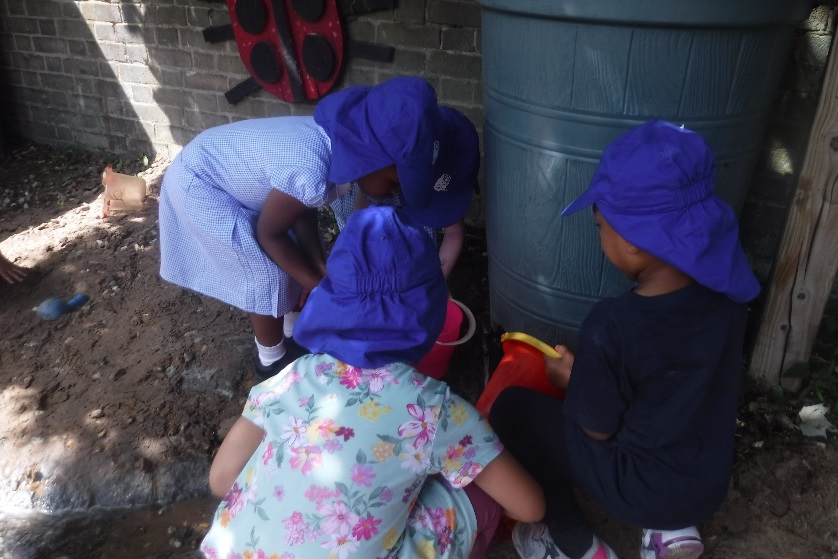 The sun came out and the children cleared out the river so they could use the boats.
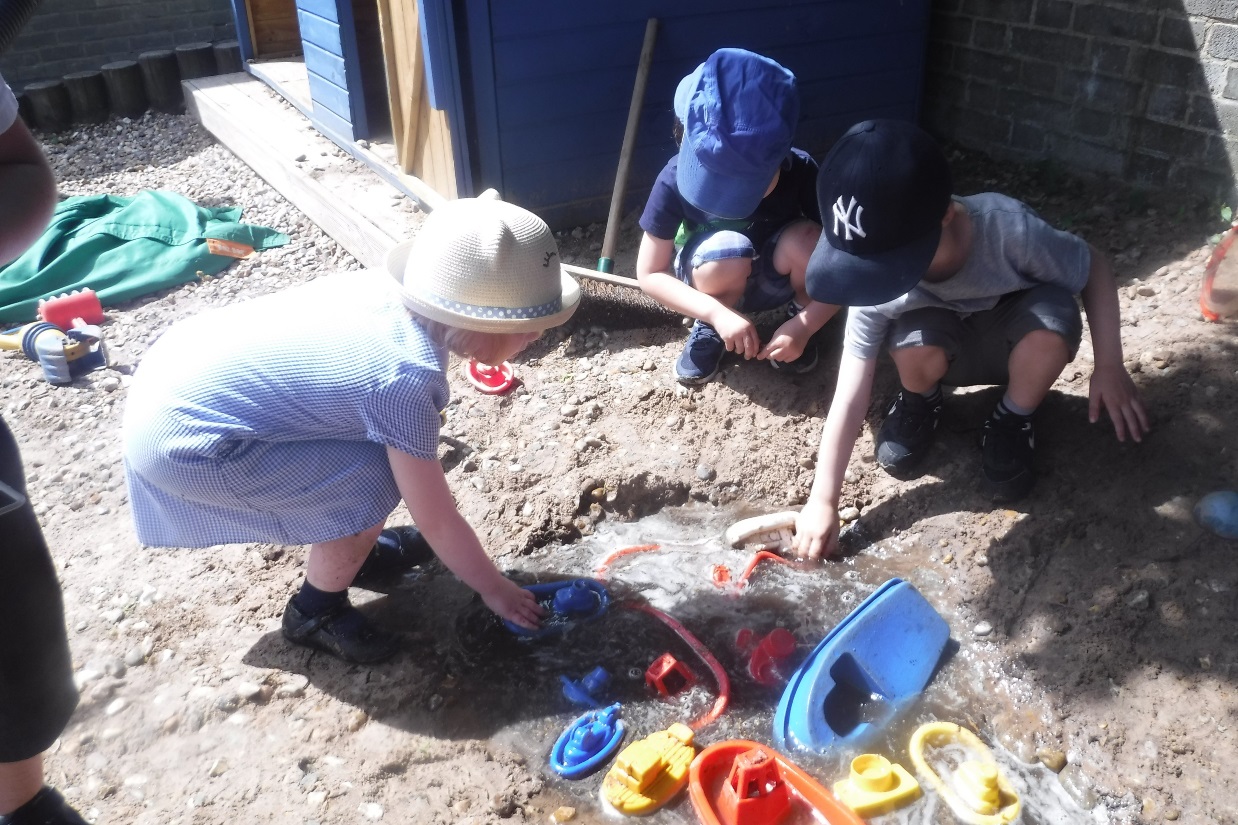 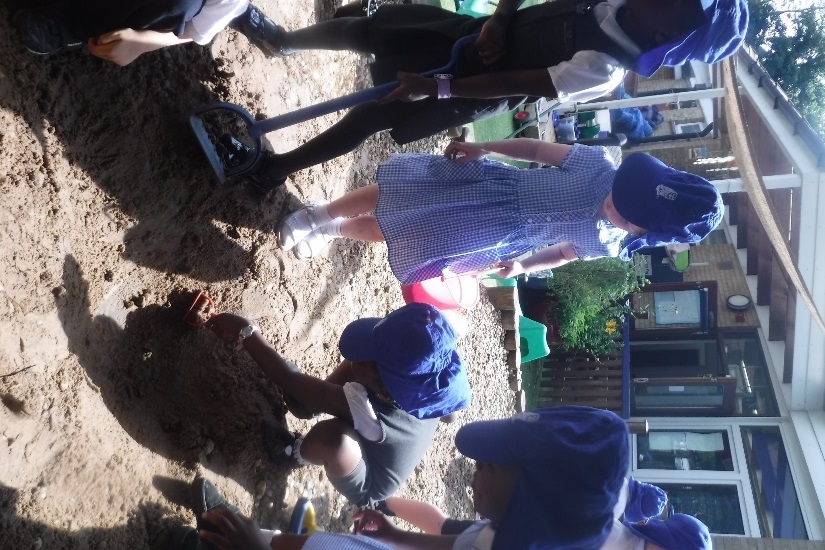 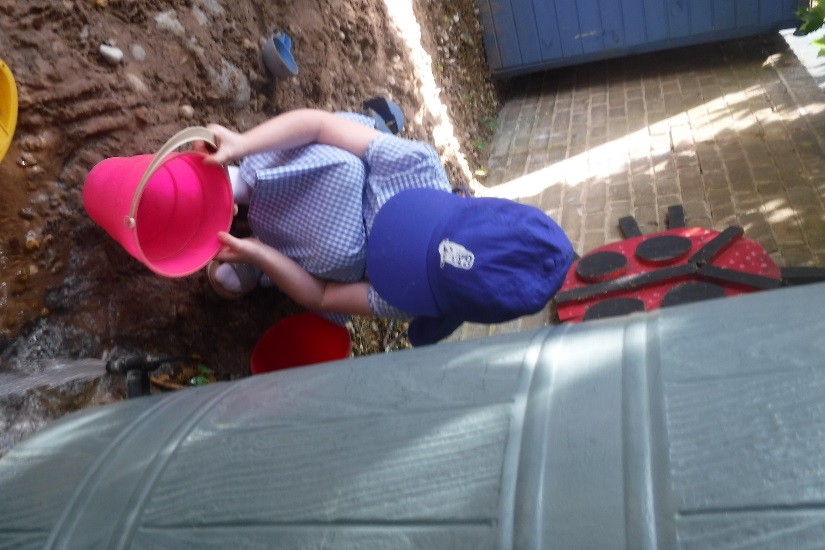 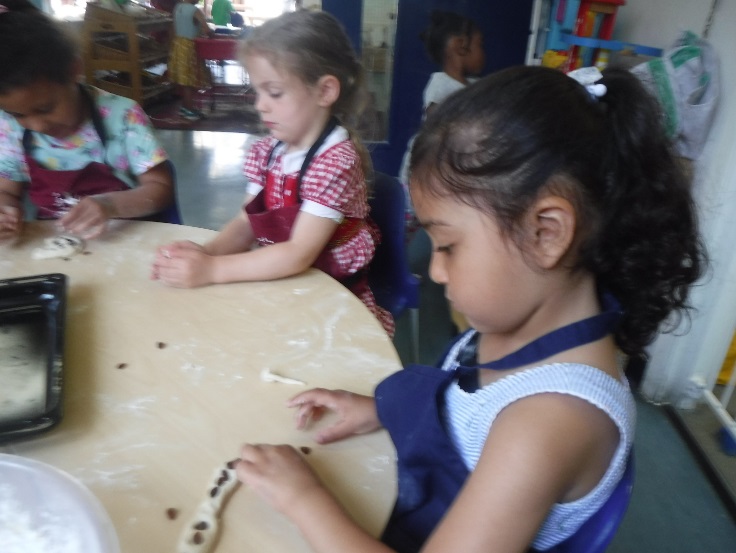 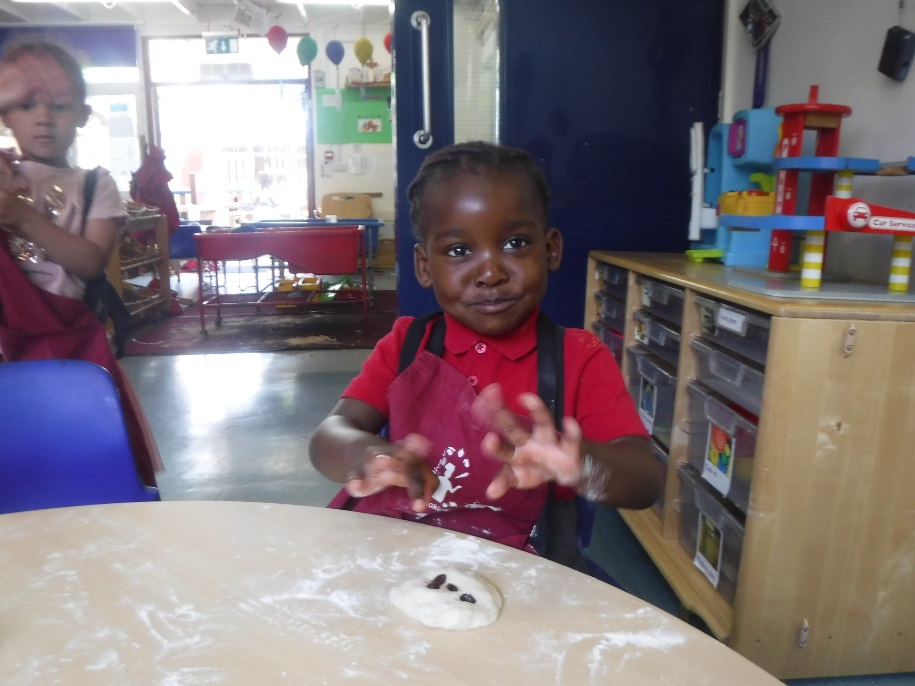 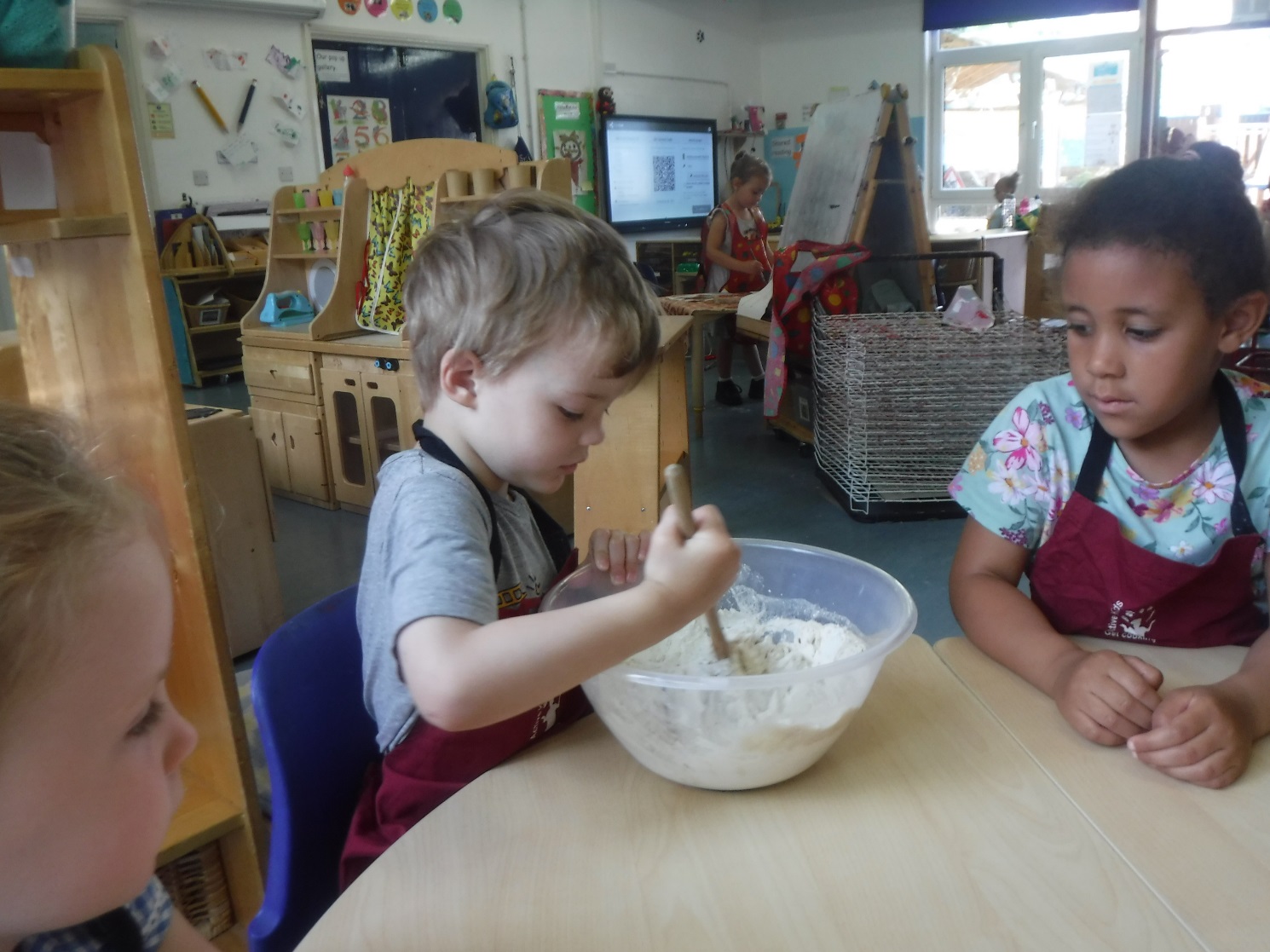 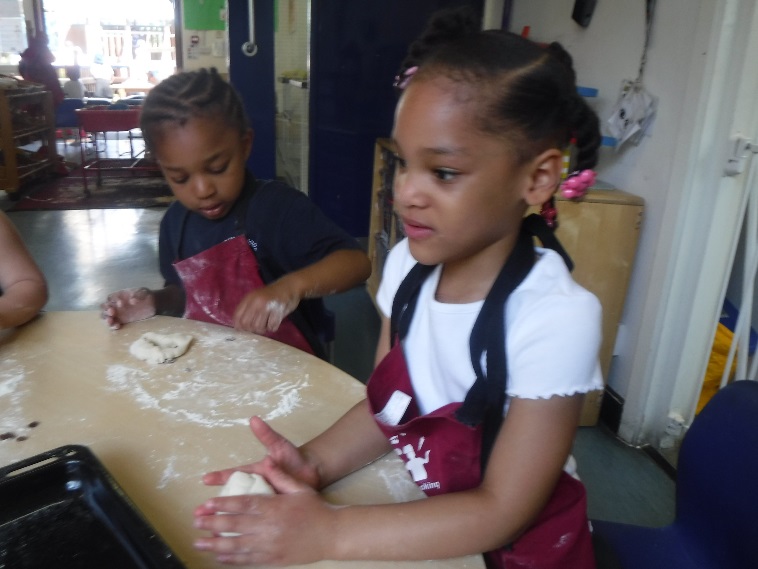 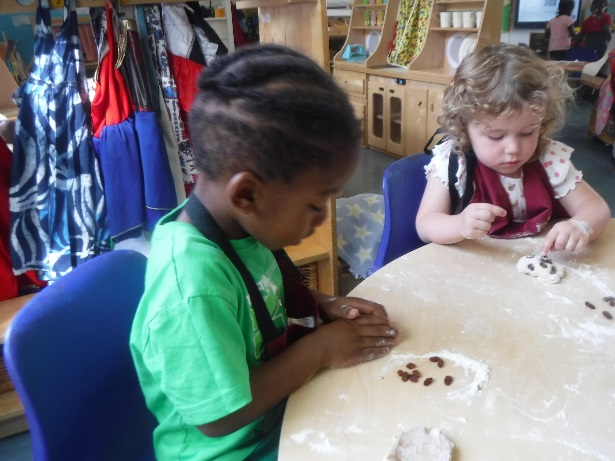 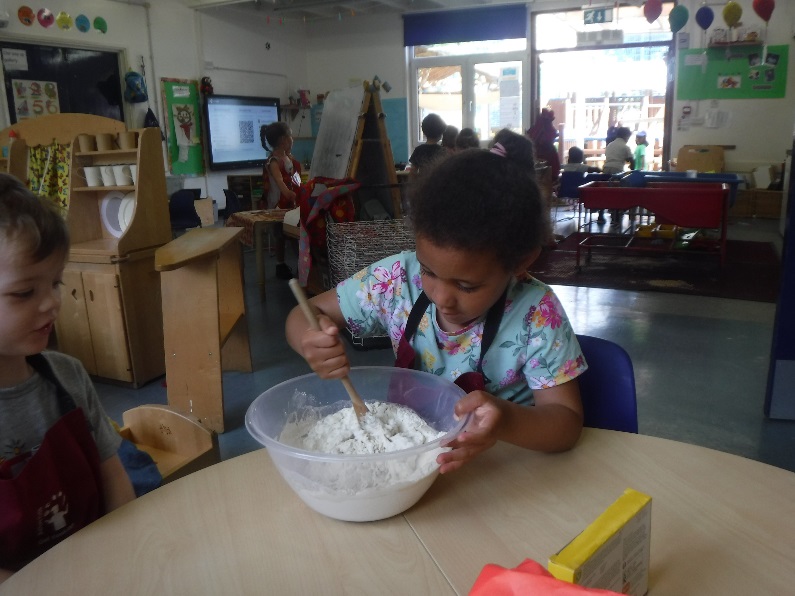 The children in the Nursery made bread rolls!
Can you remember the ingredients that you used?
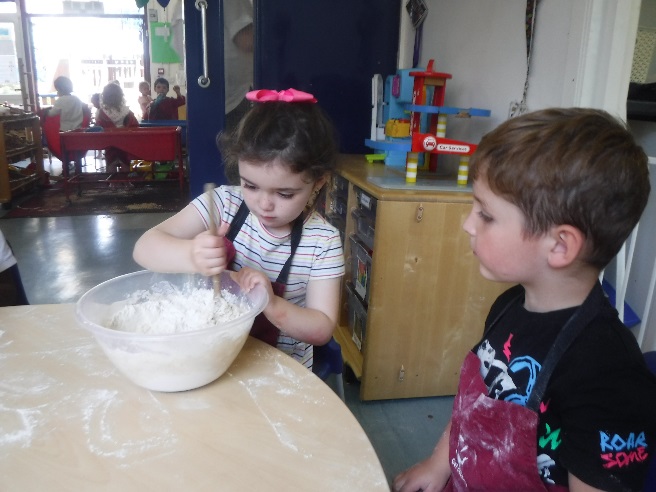 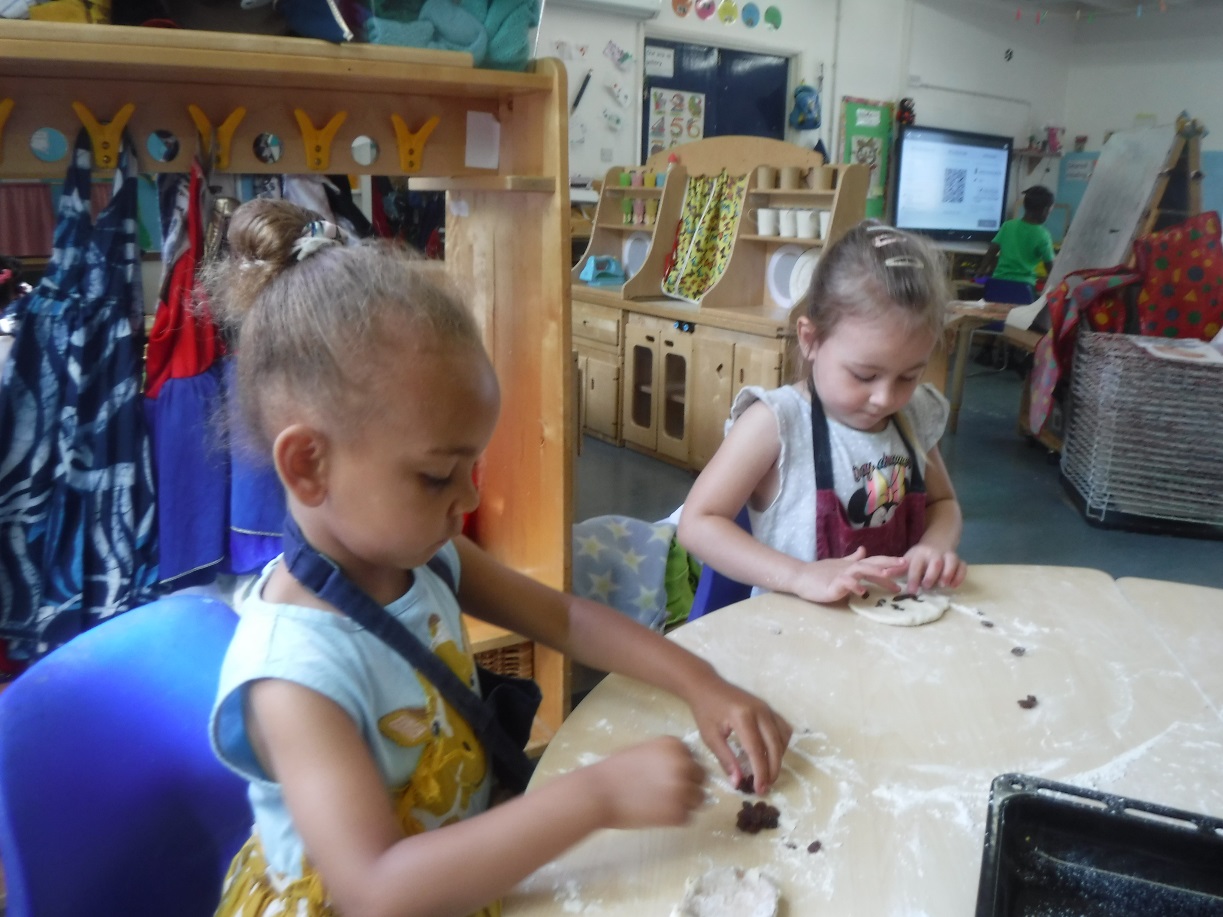 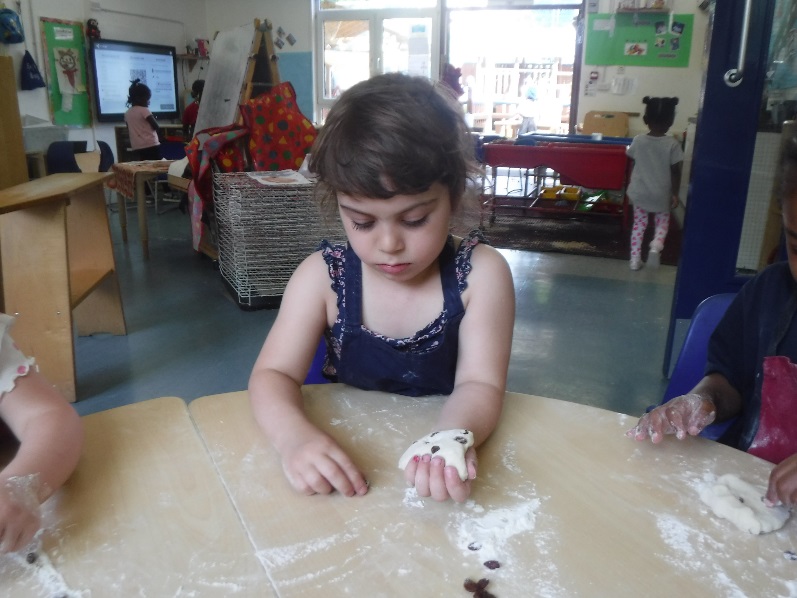 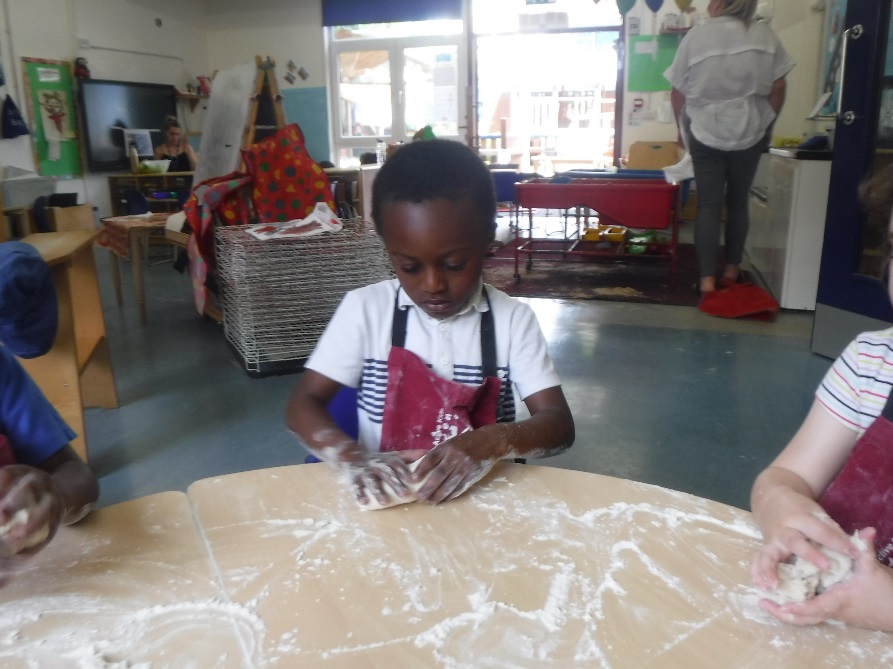 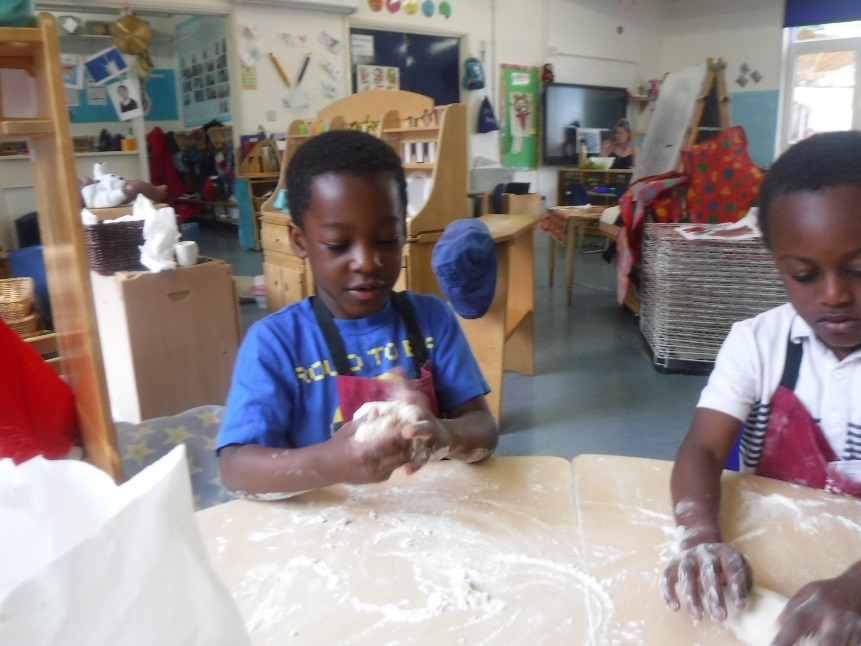 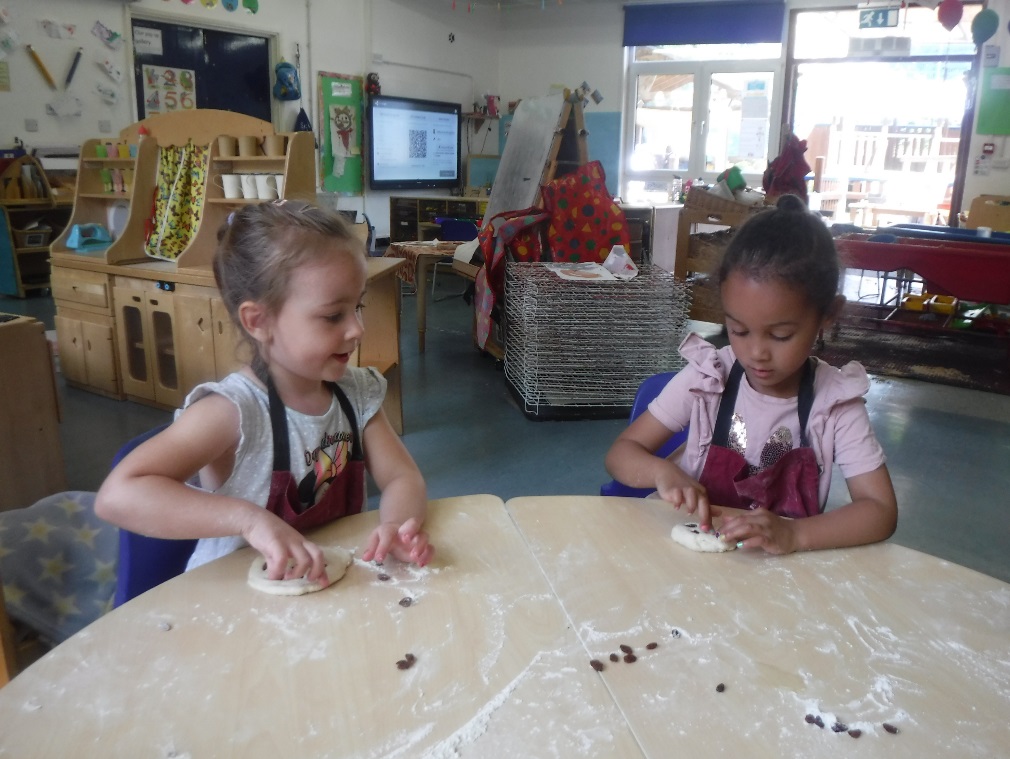 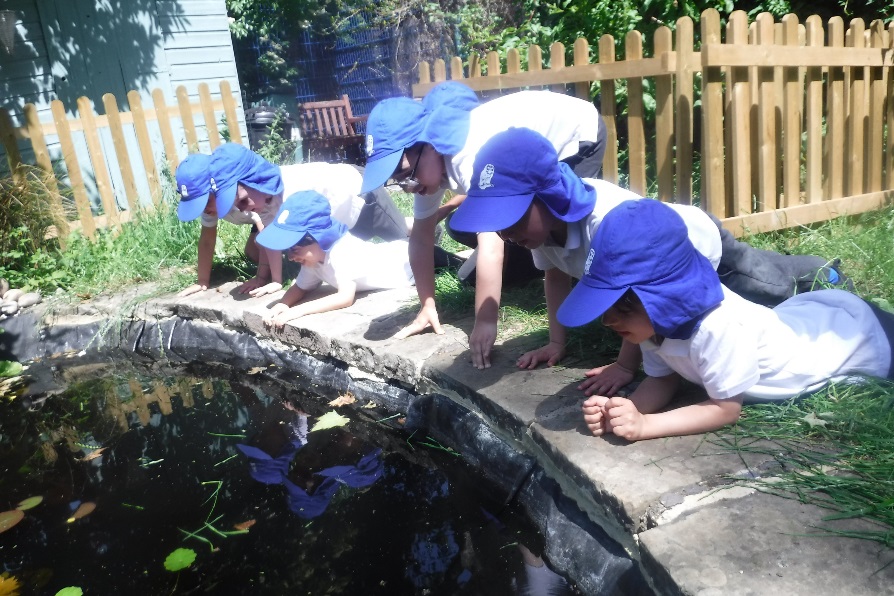 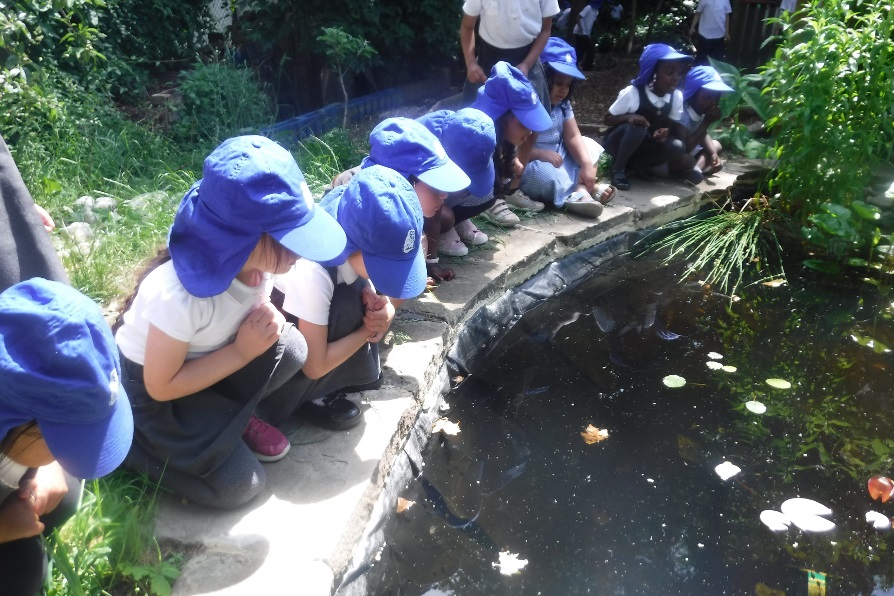 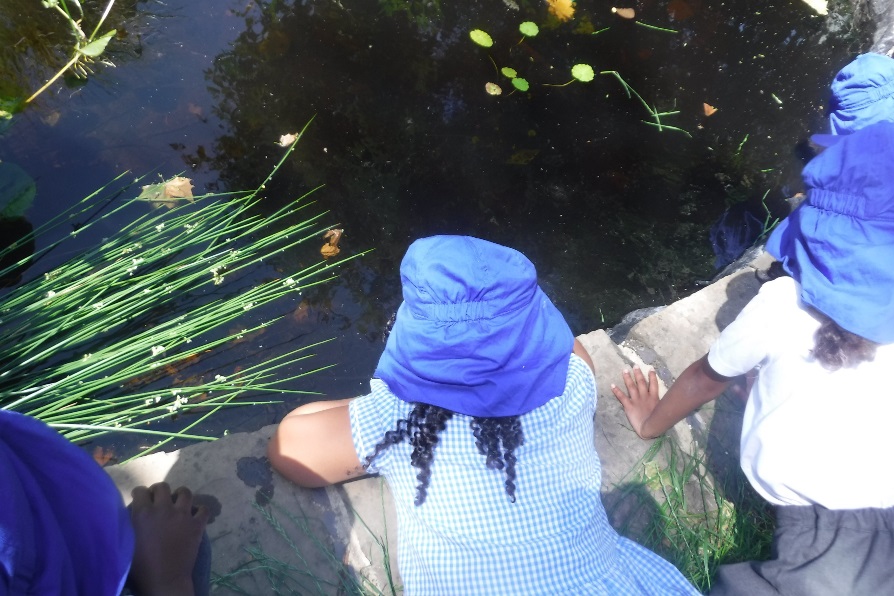 Reception went pond dipping.  We have brought the tadpoles back into the classroom.  We found a huge frog!
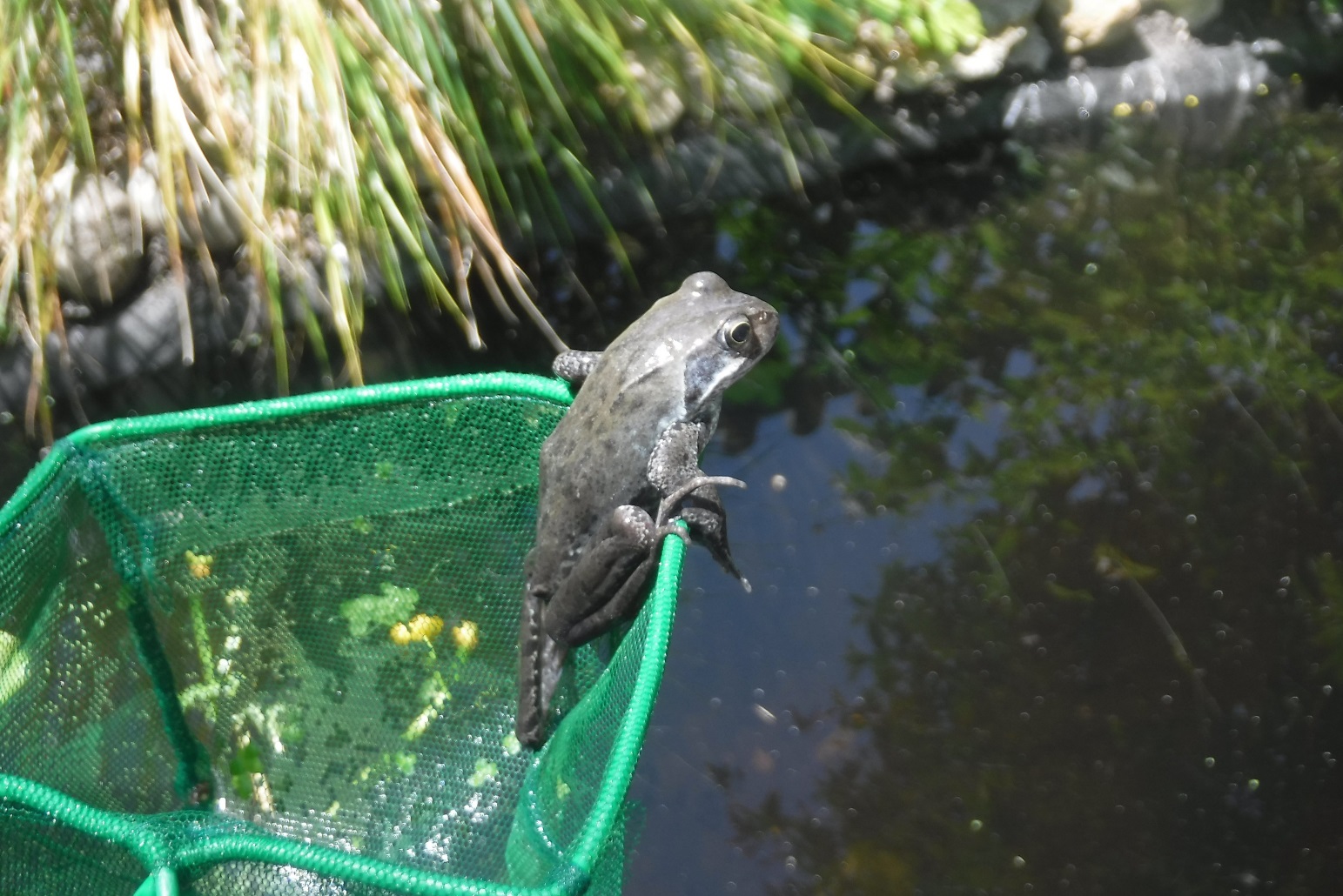 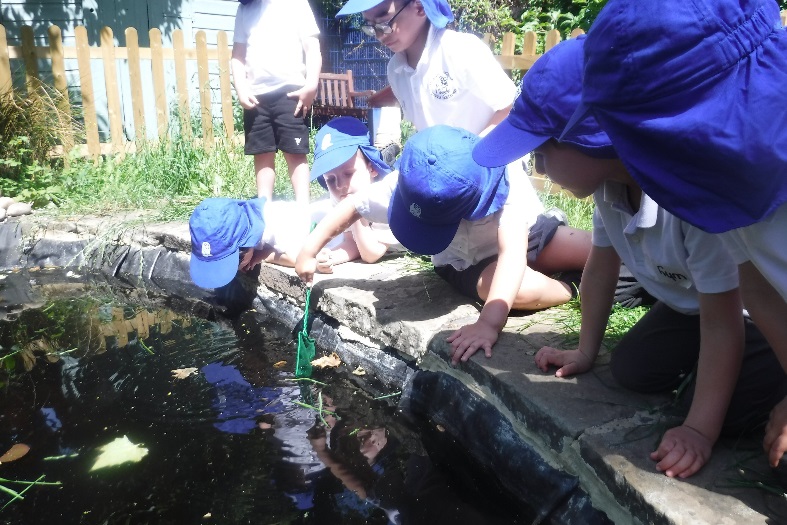 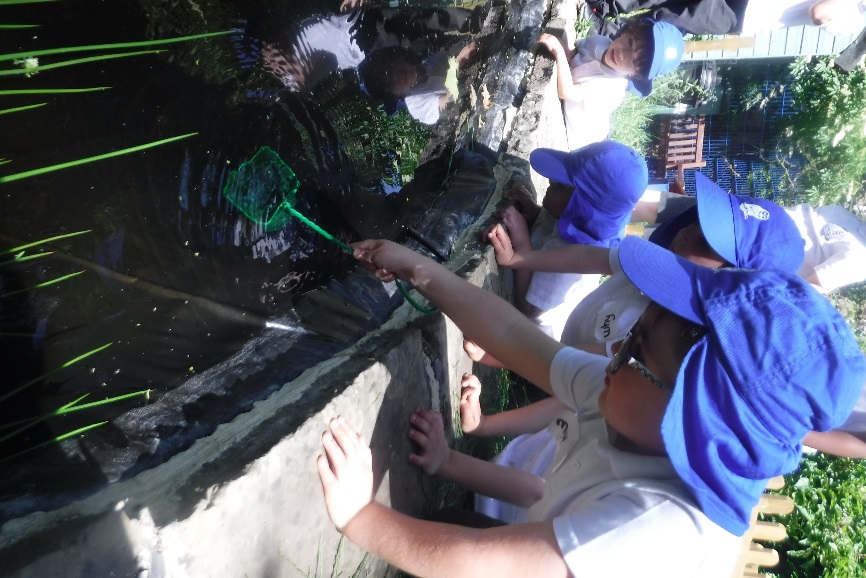 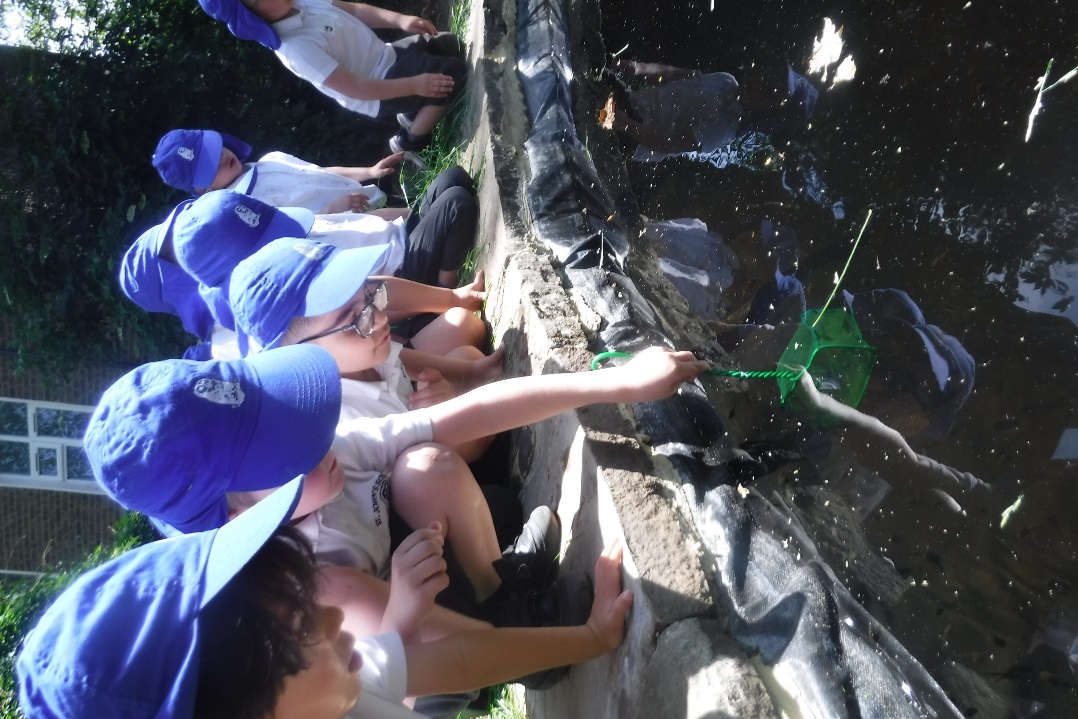 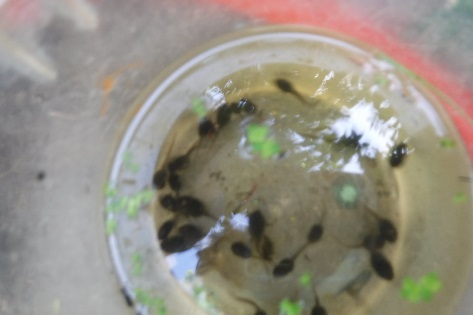 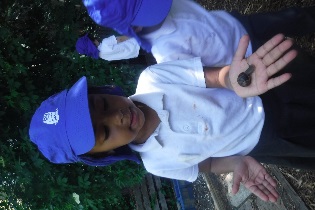 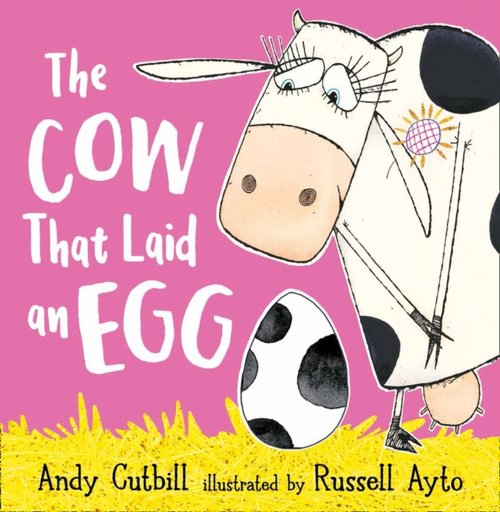 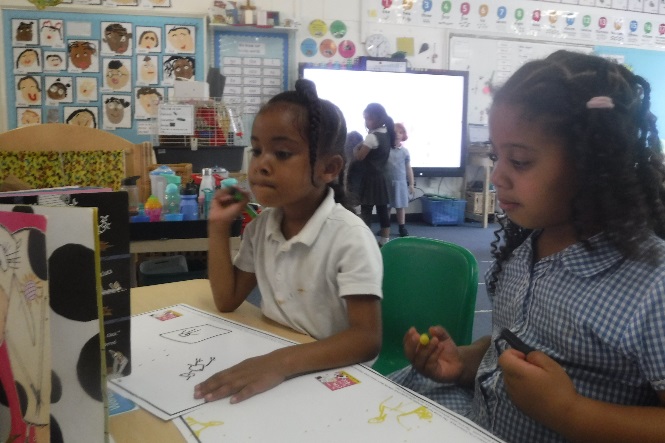 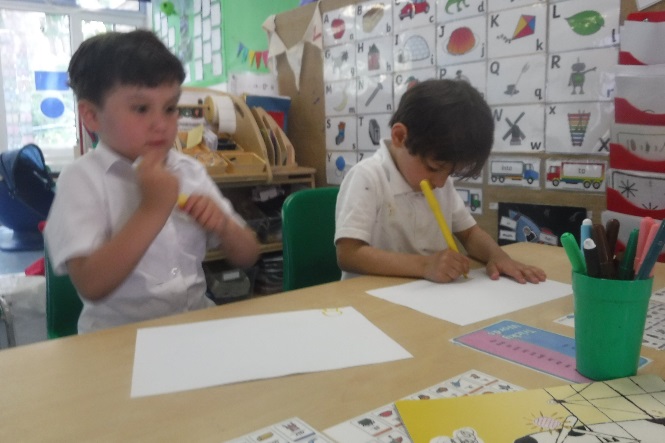 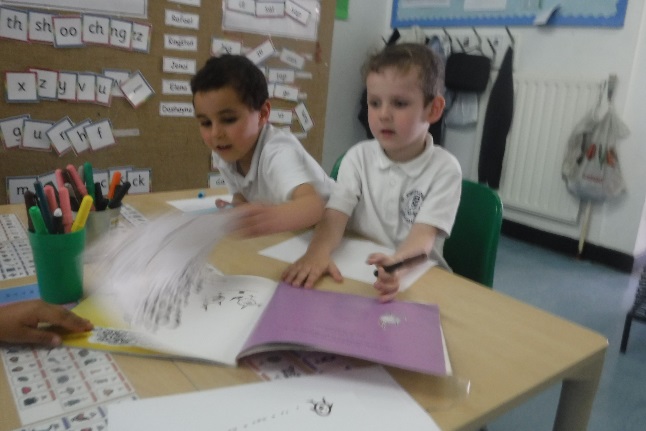 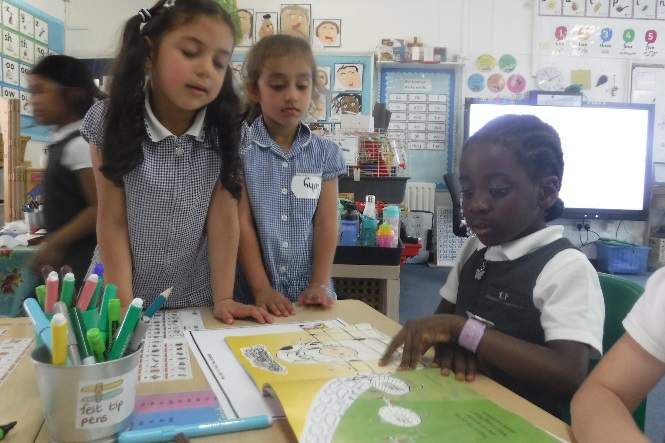 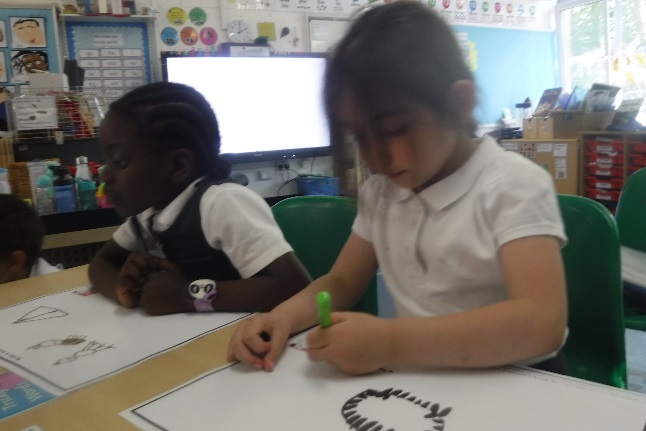 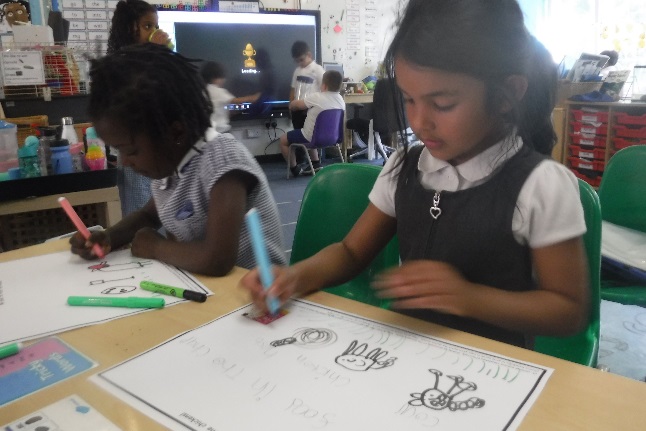 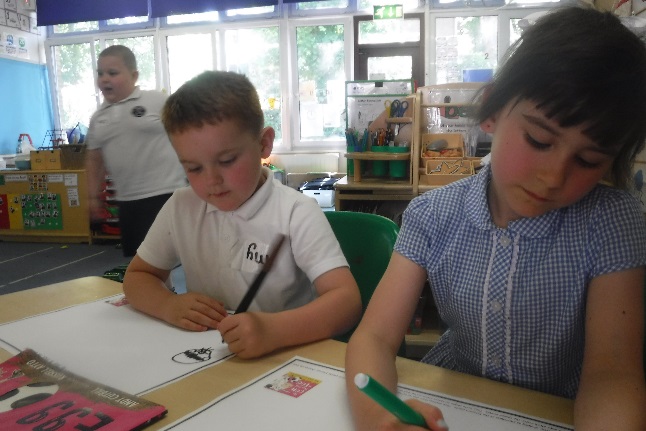 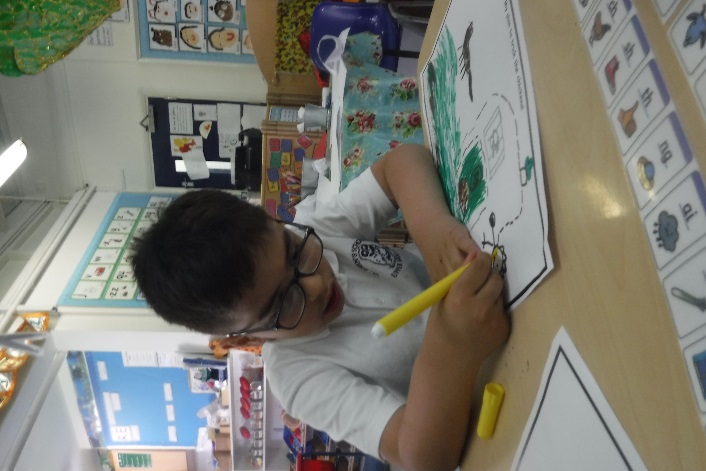 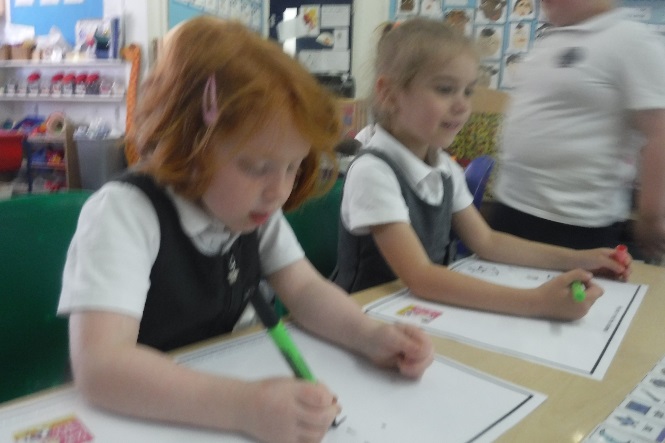 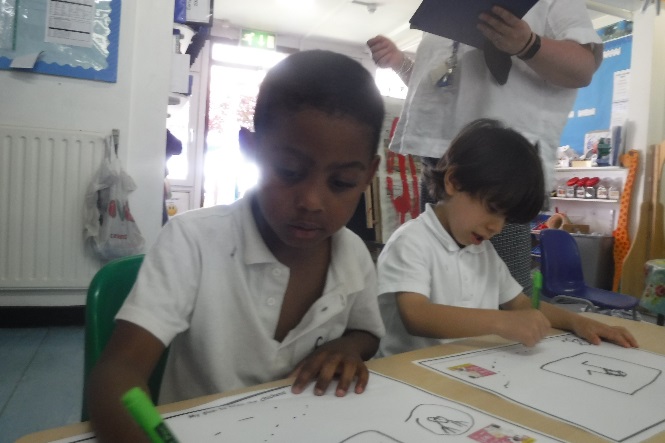 We made plans to trick the chickens!
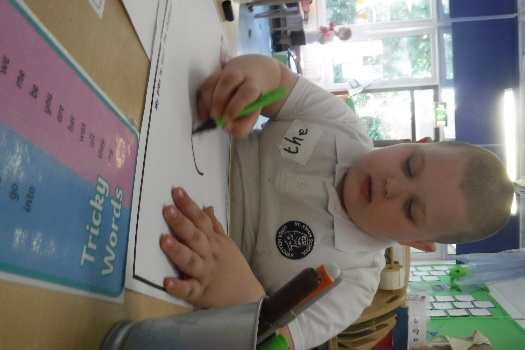 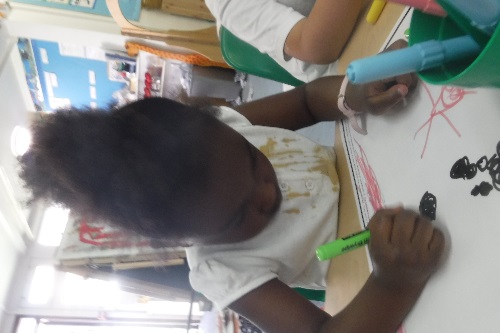 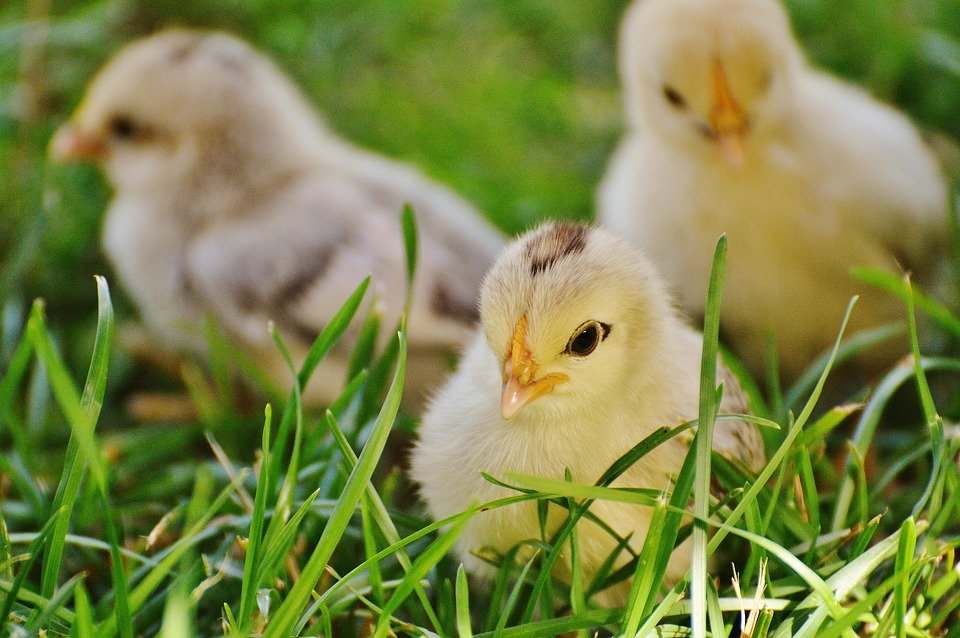 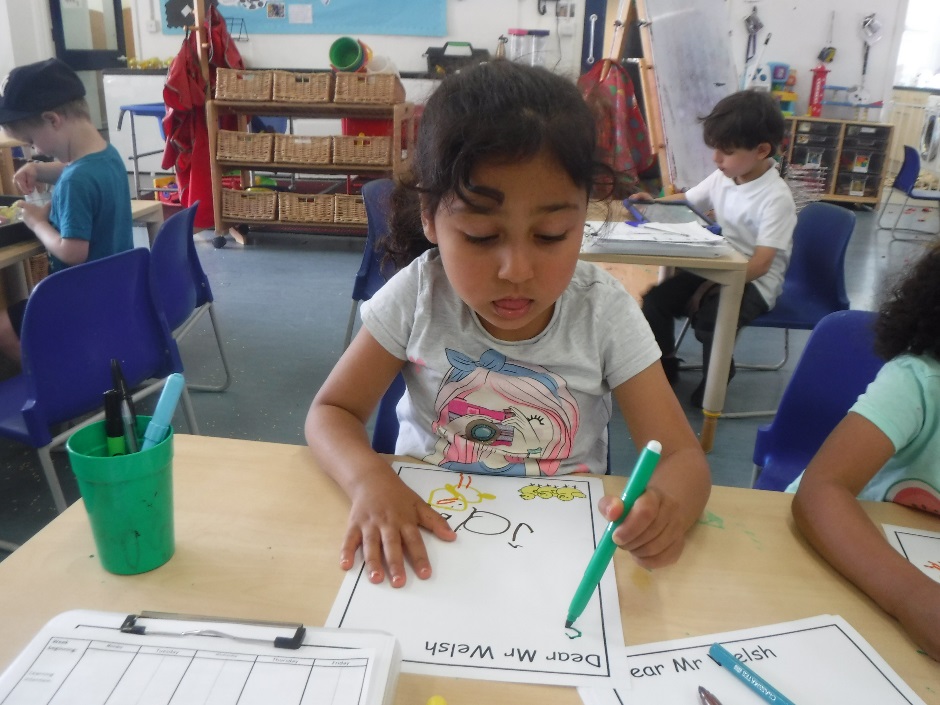 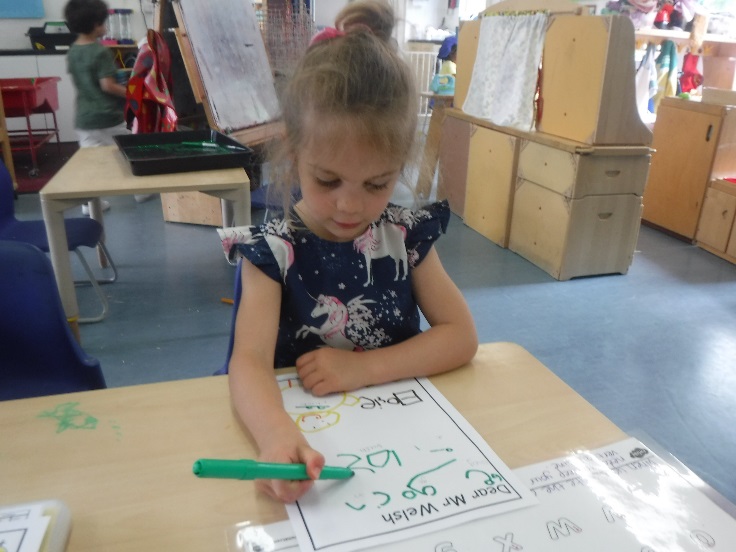 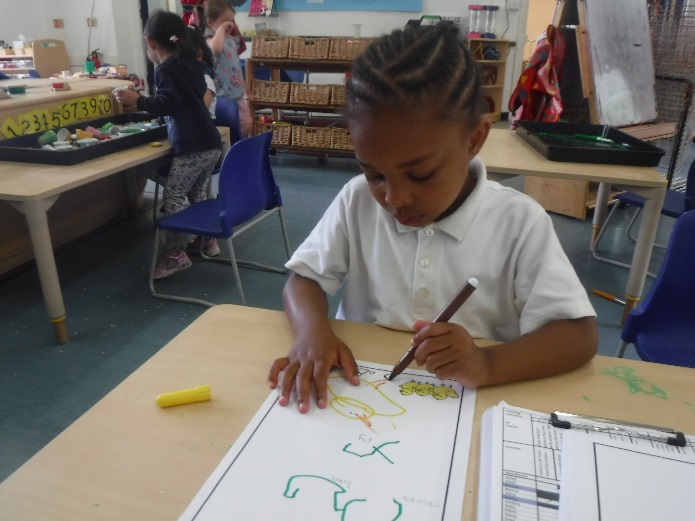 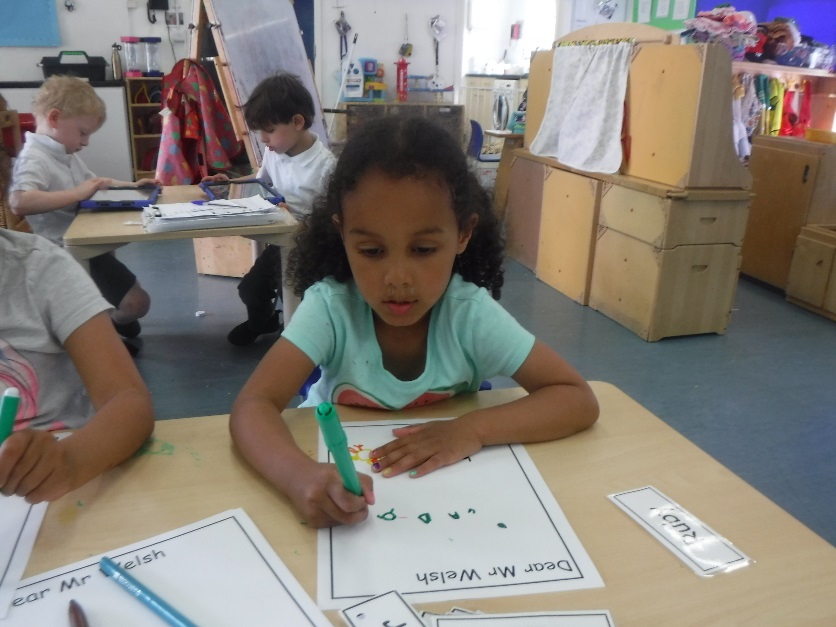 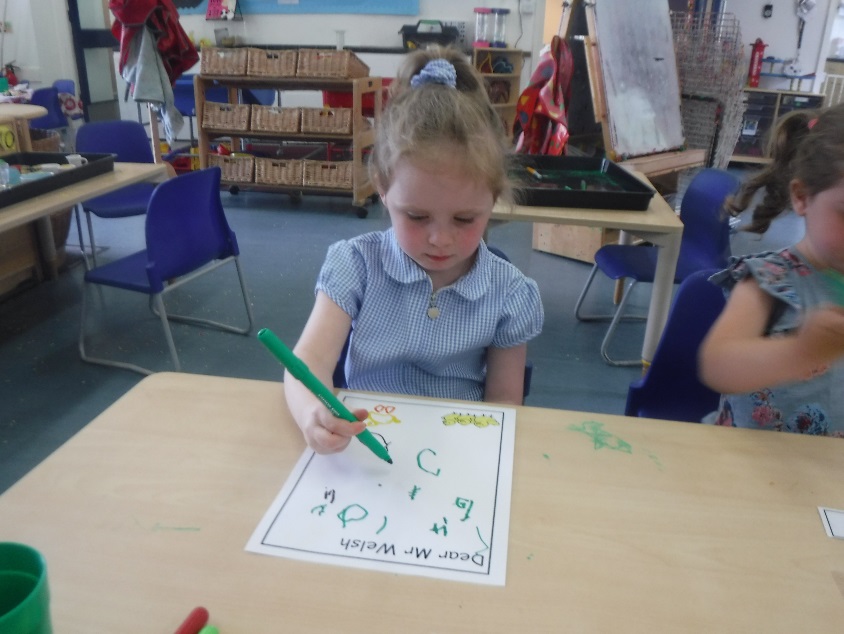 We wrote letters to Mr Welsh to ask if we could get the chickens back and keep them in school forever!
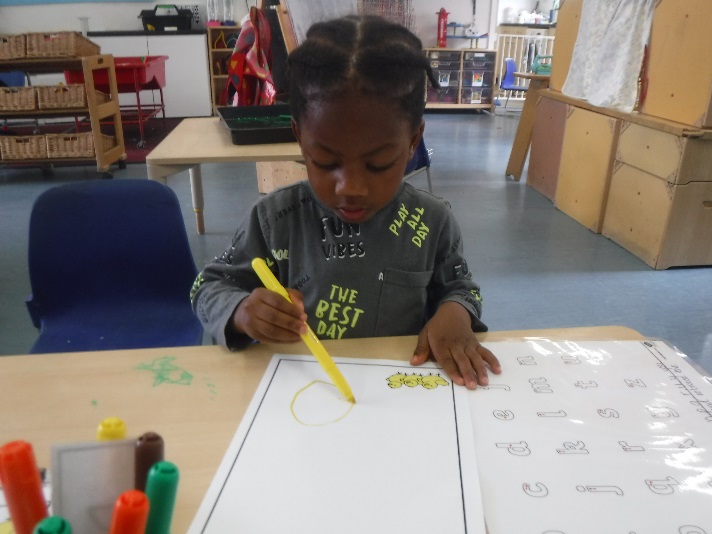 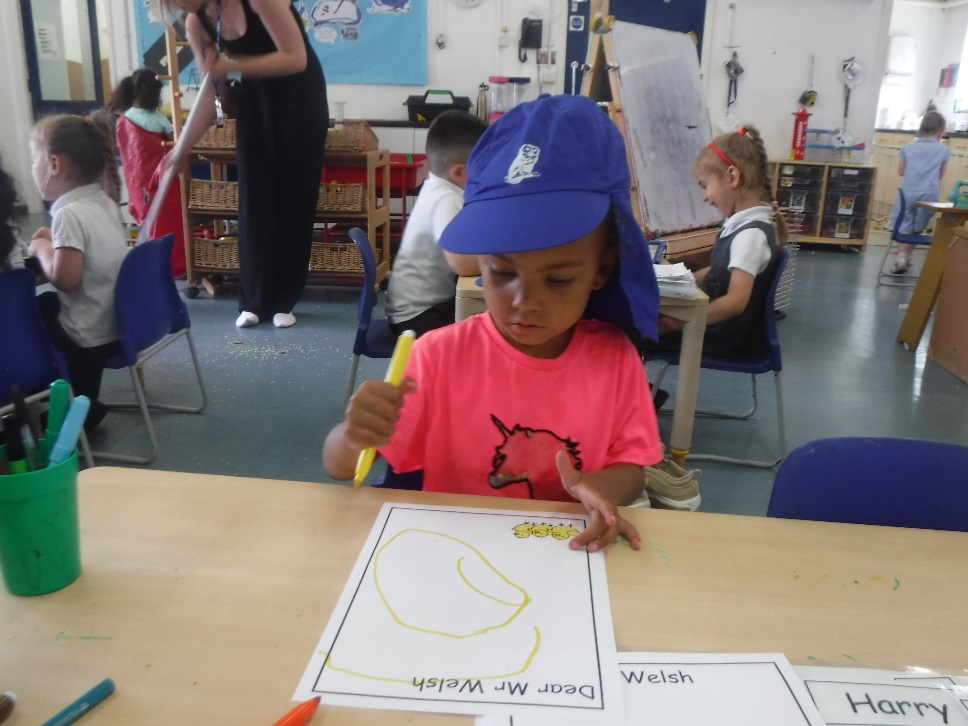 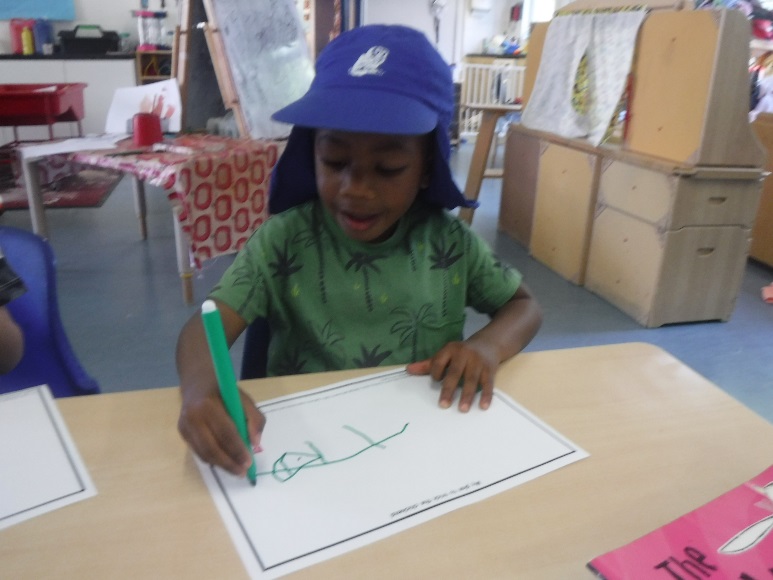 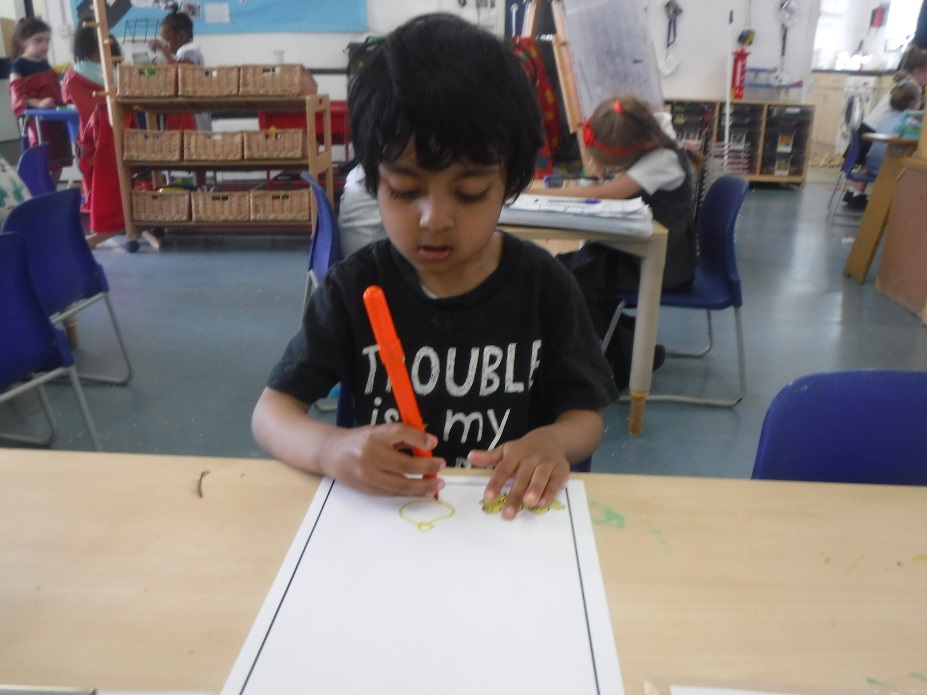 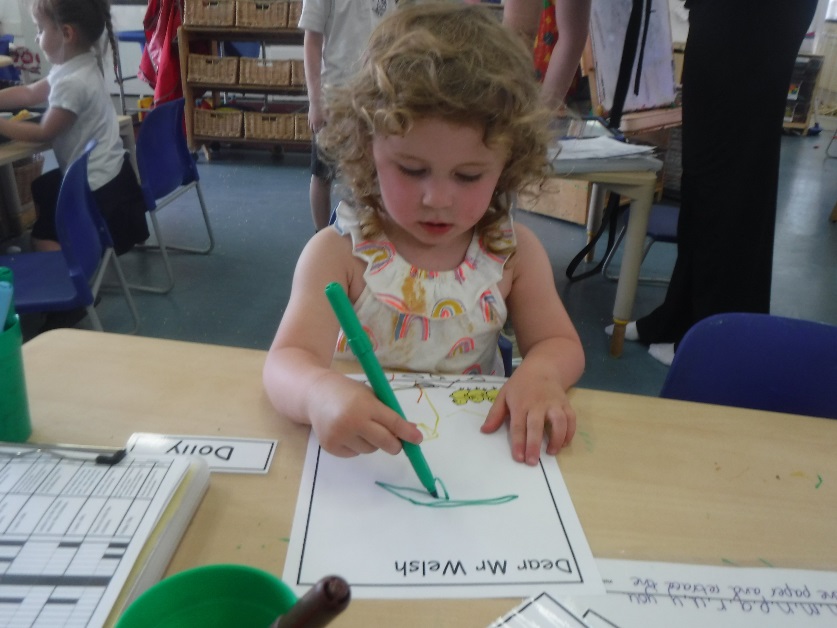 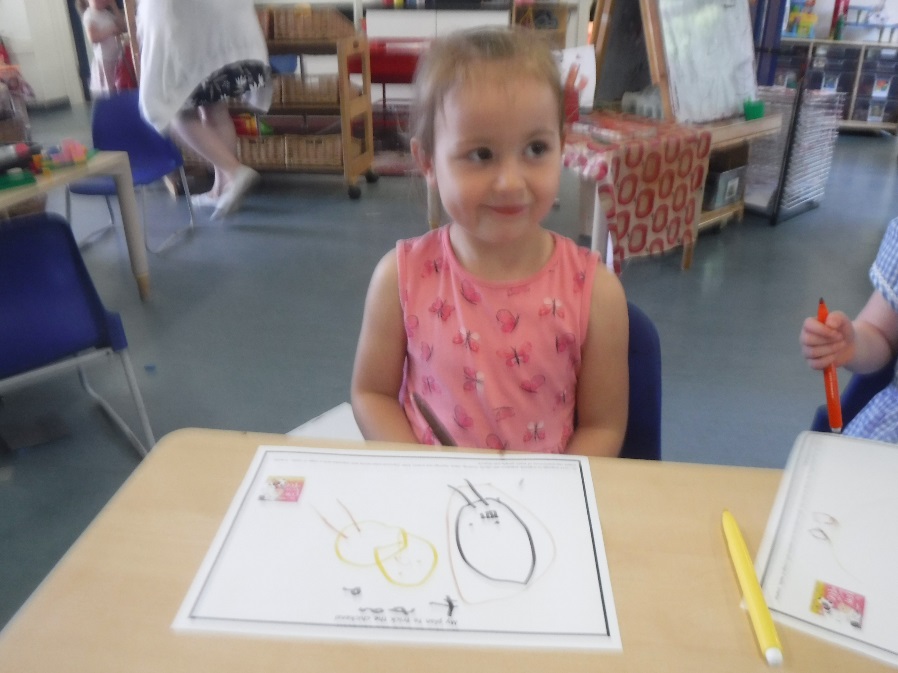 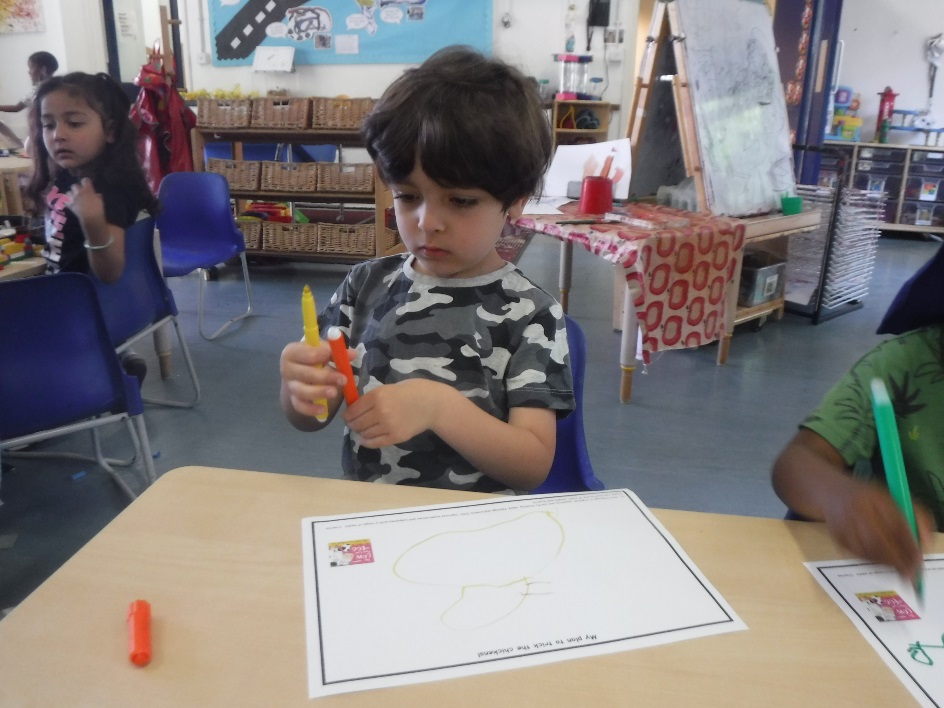 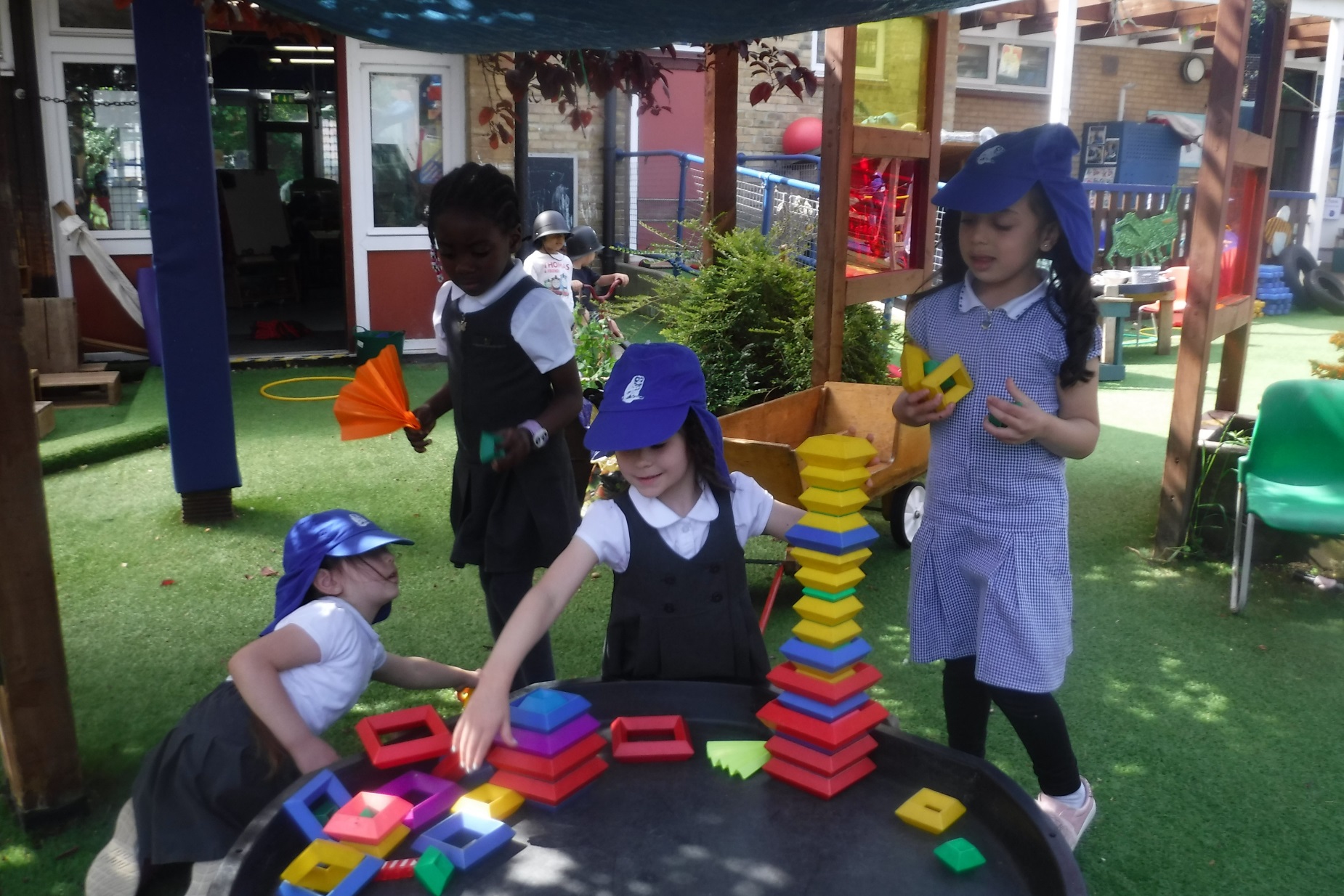 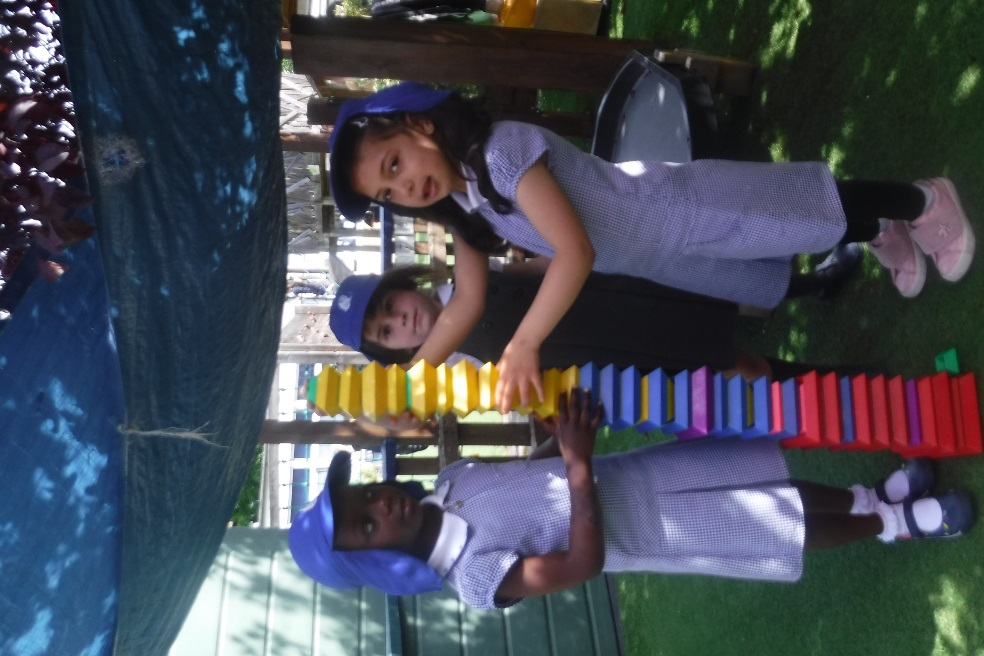 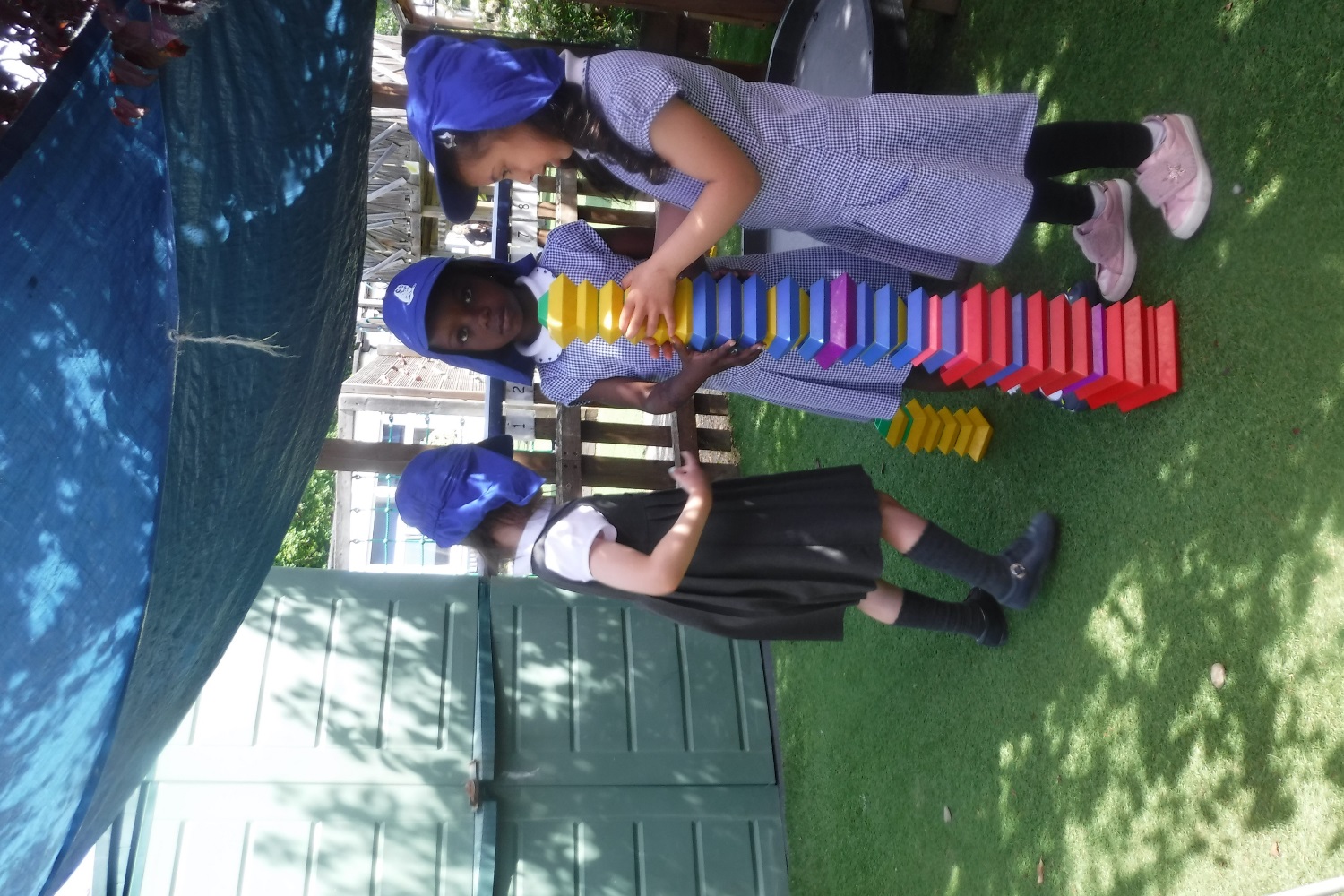 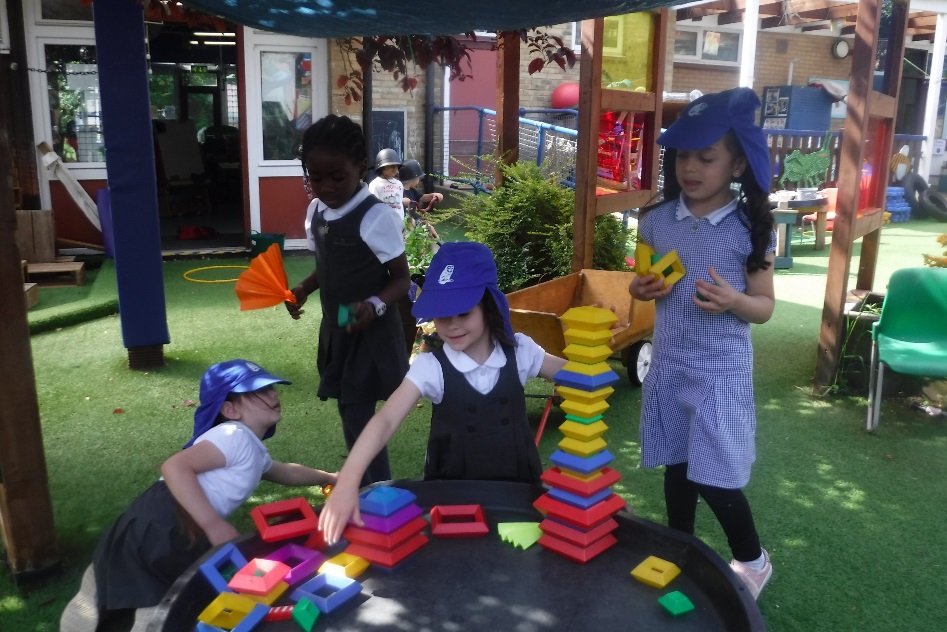 Creating 1 huge tower using all of the geometric blocks!
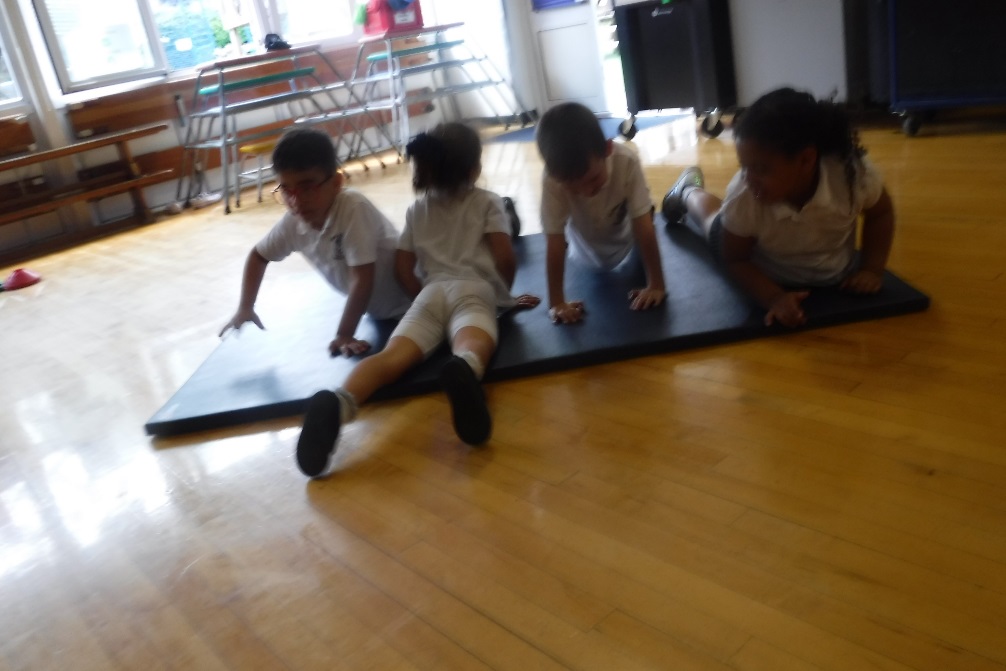 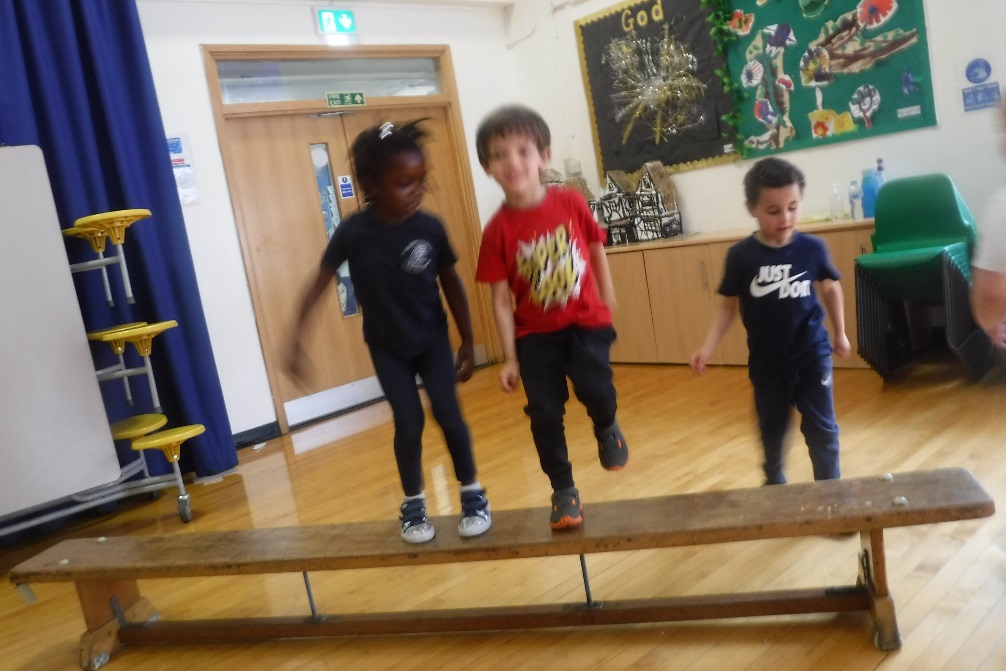 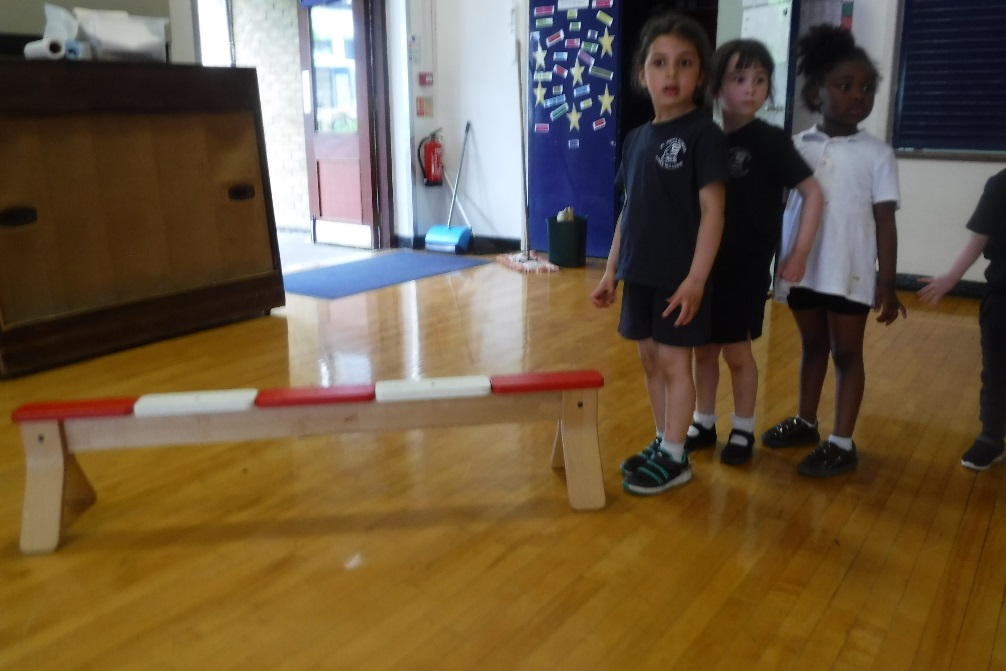 What did you do in PE this week?
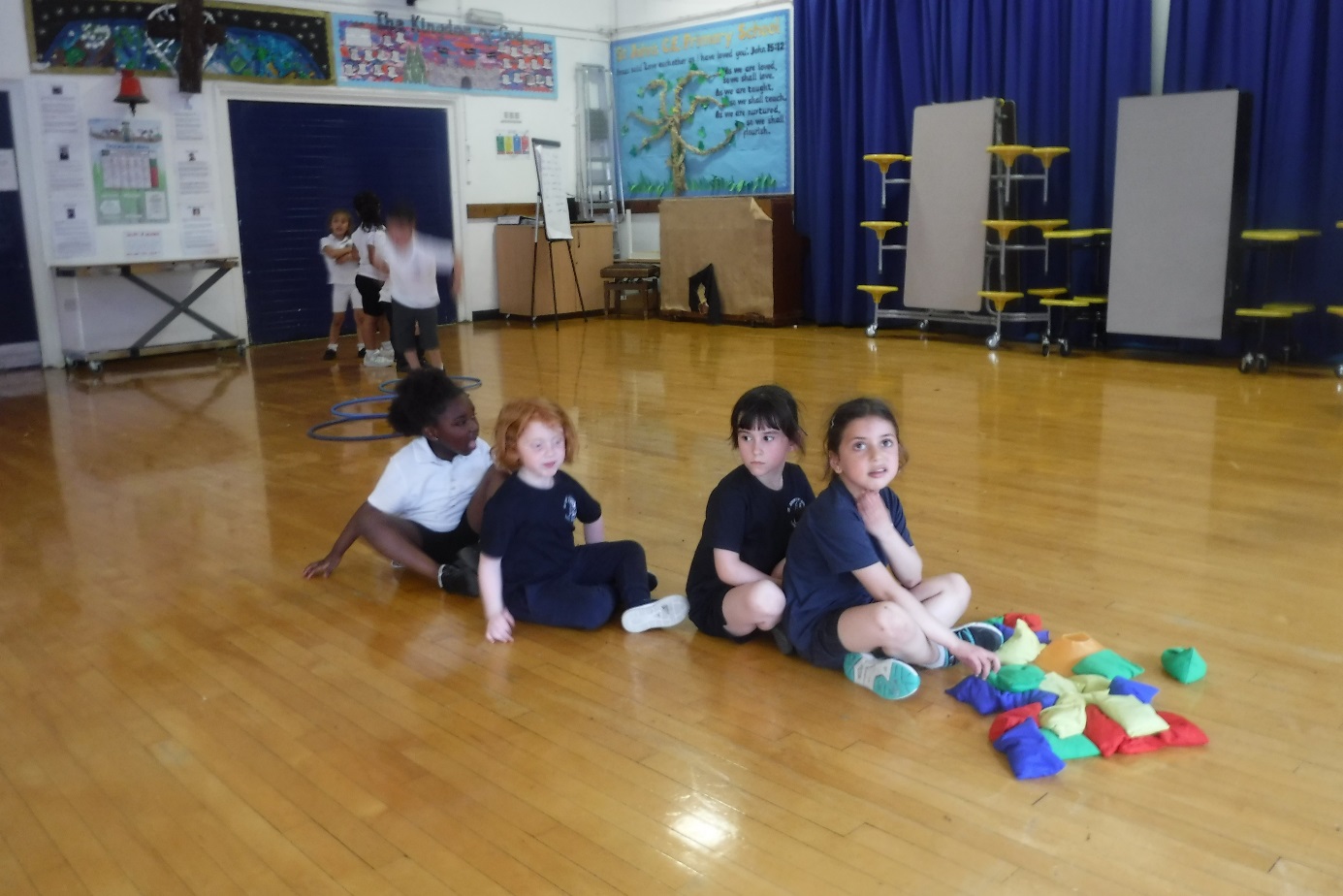 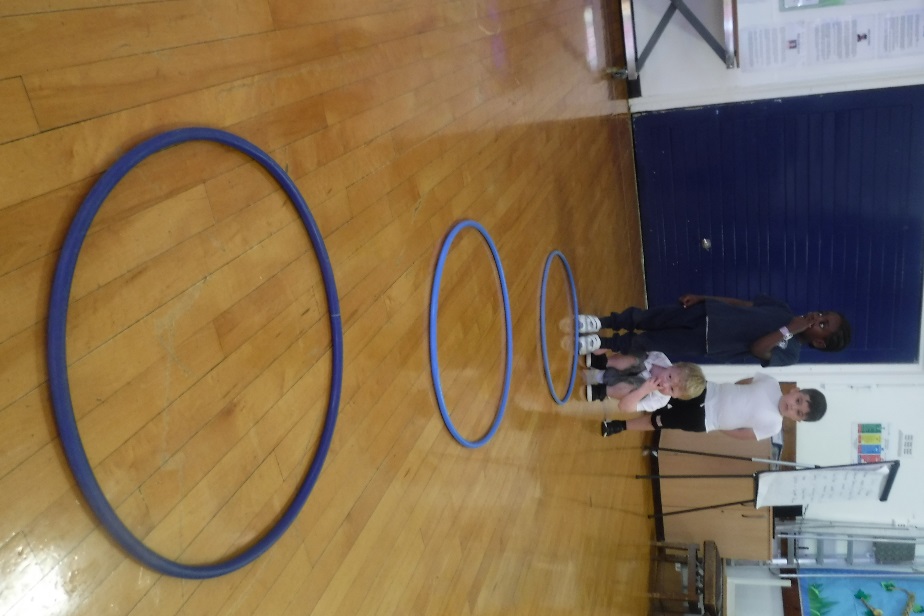 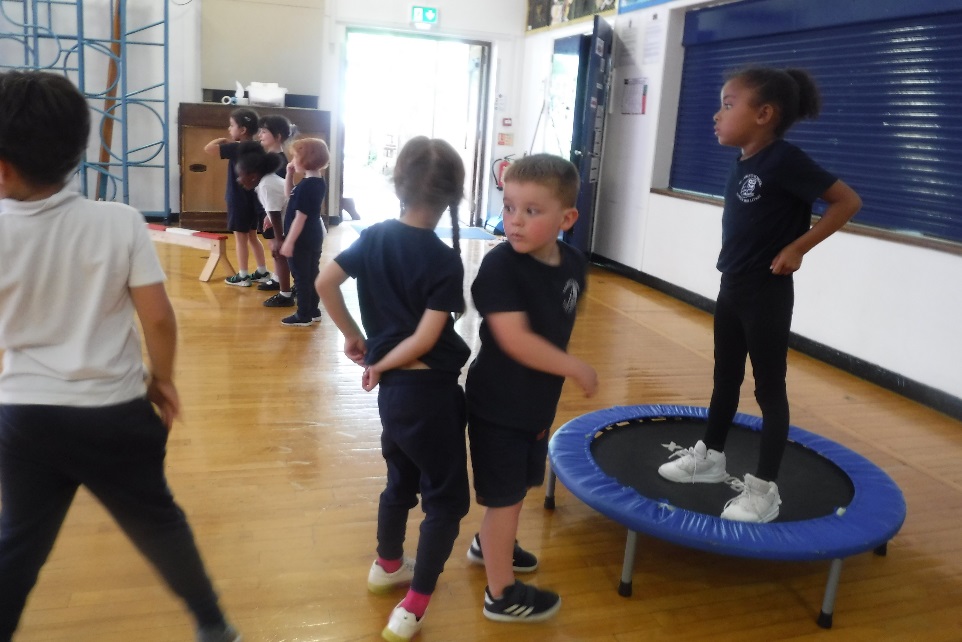 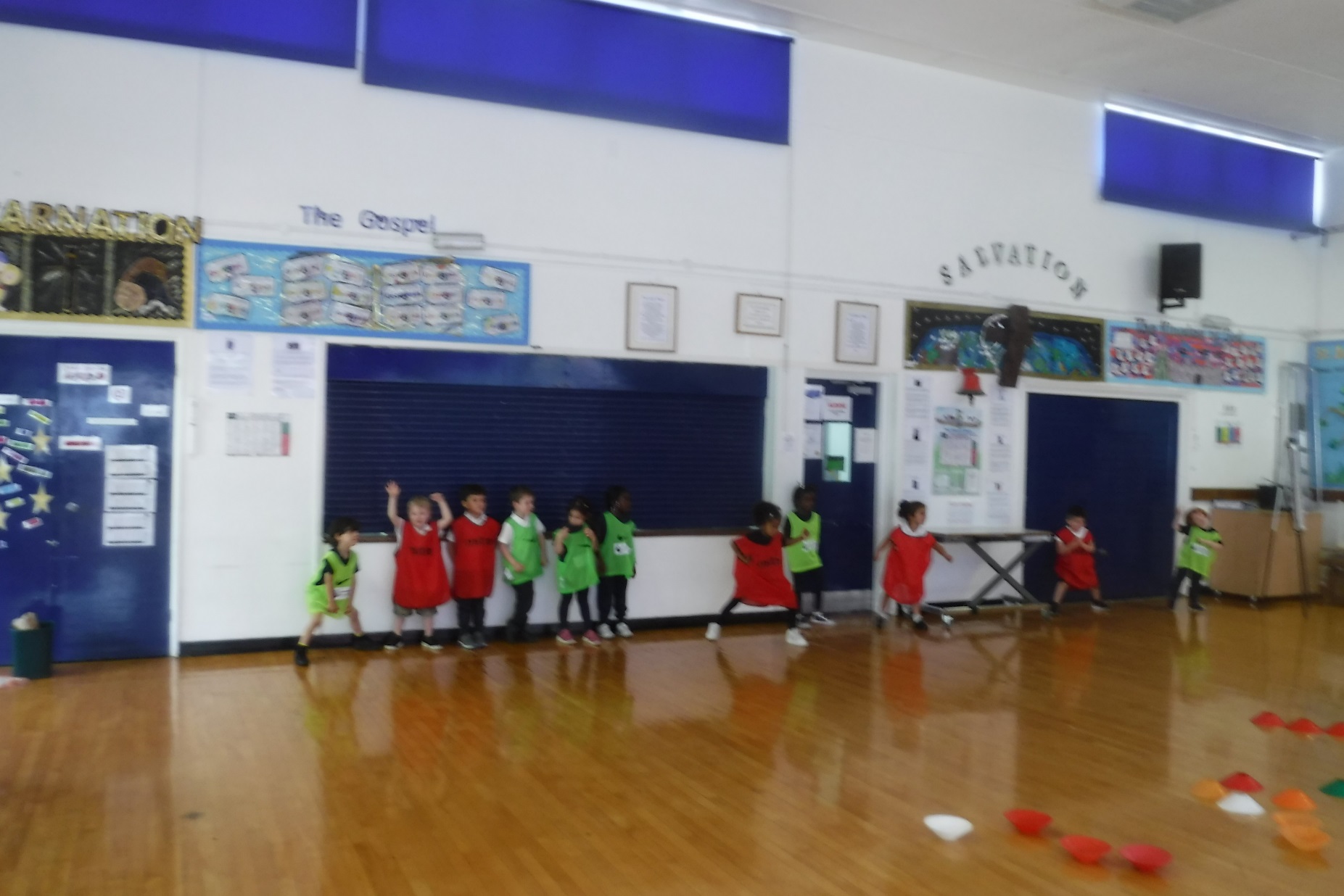 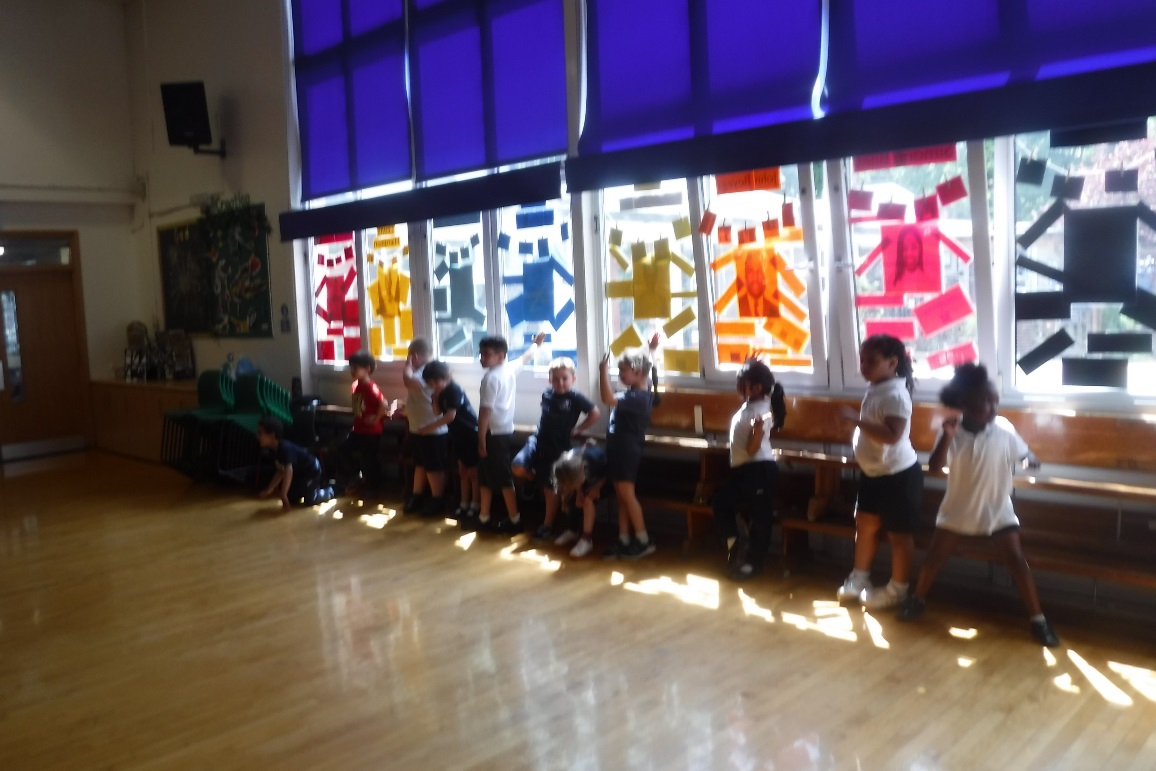 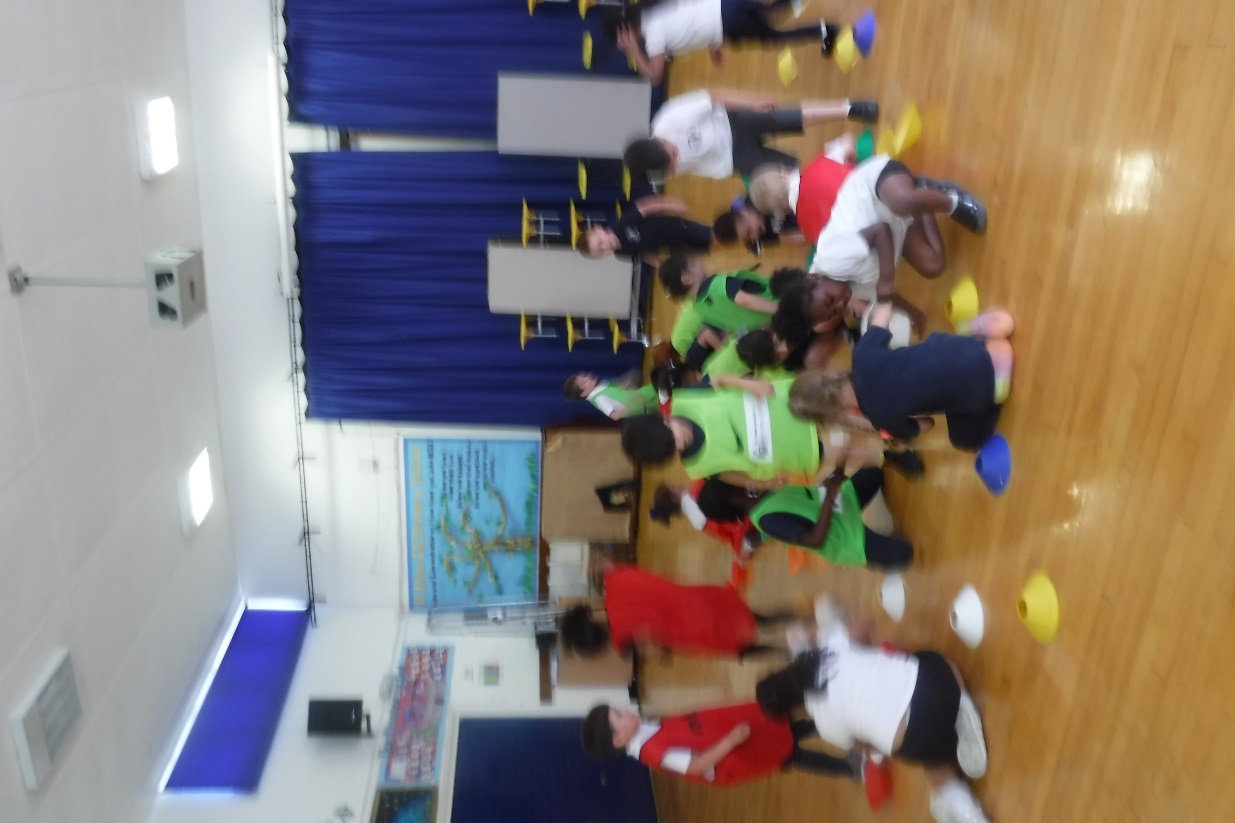 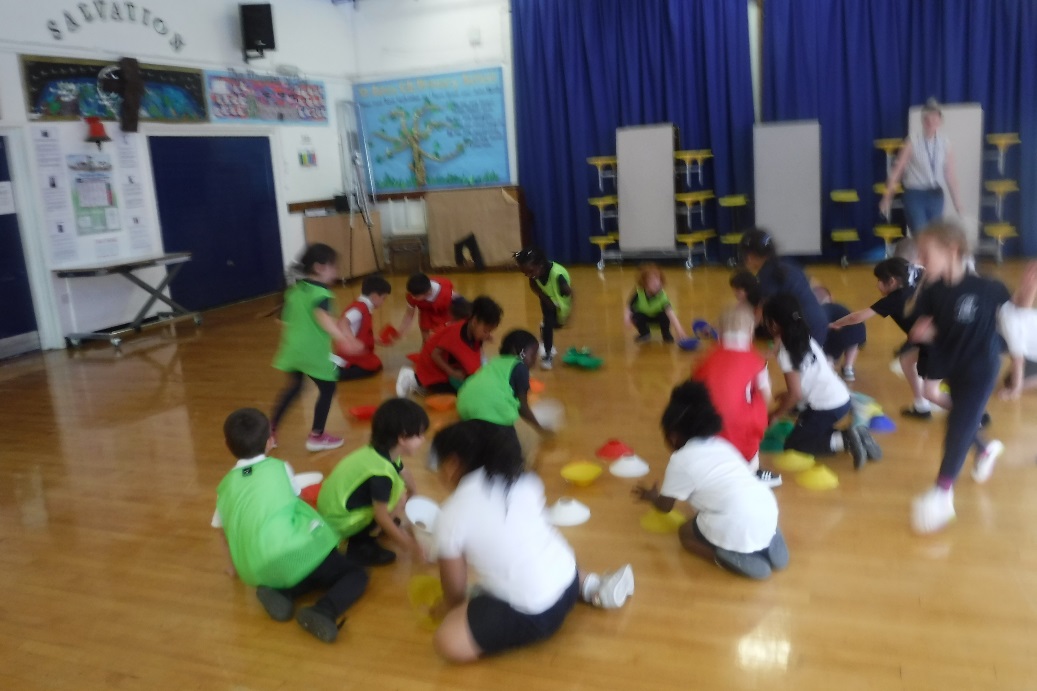 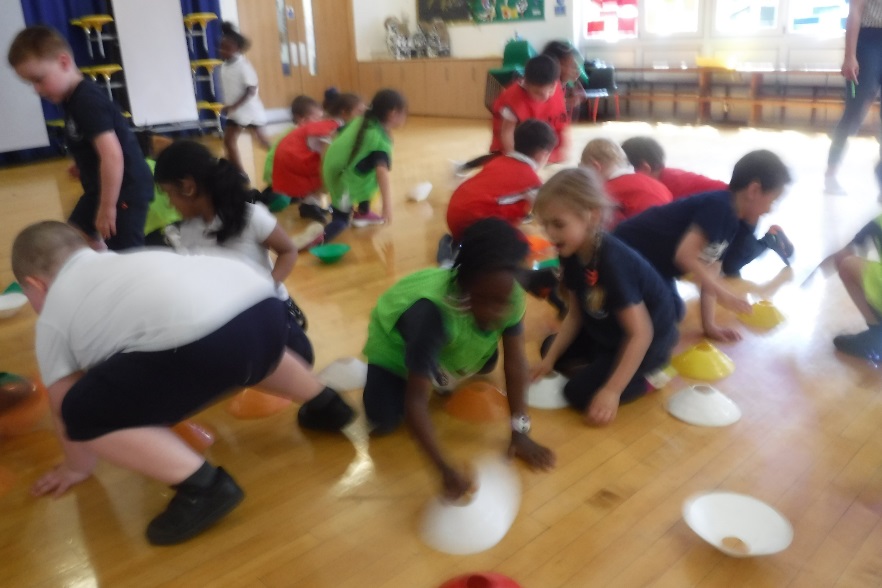 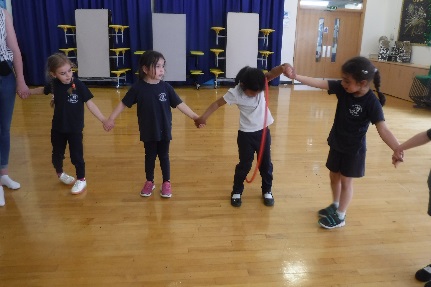 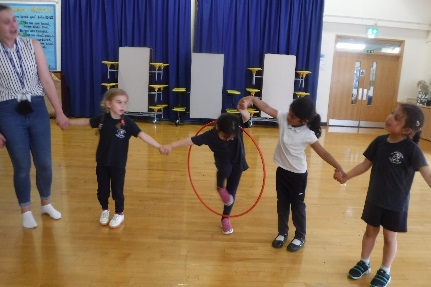 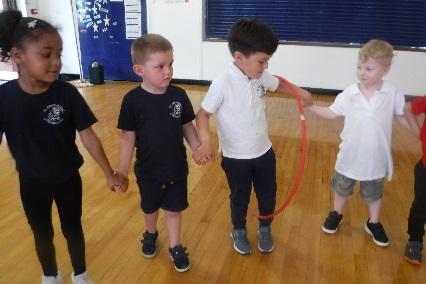 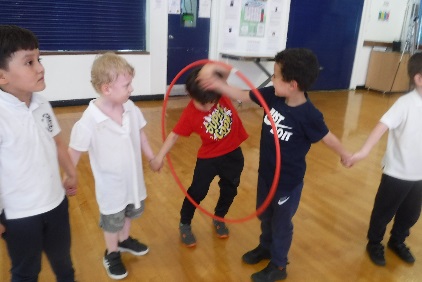 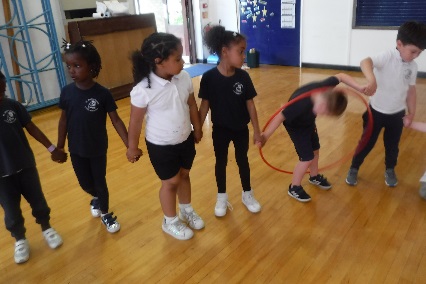 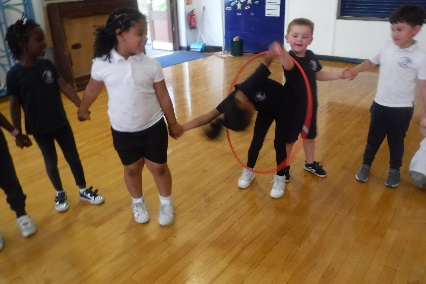 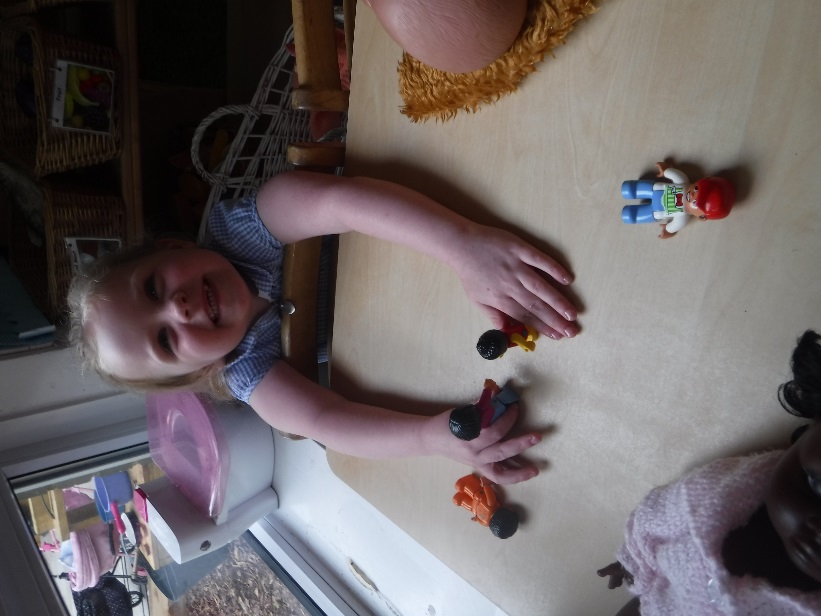 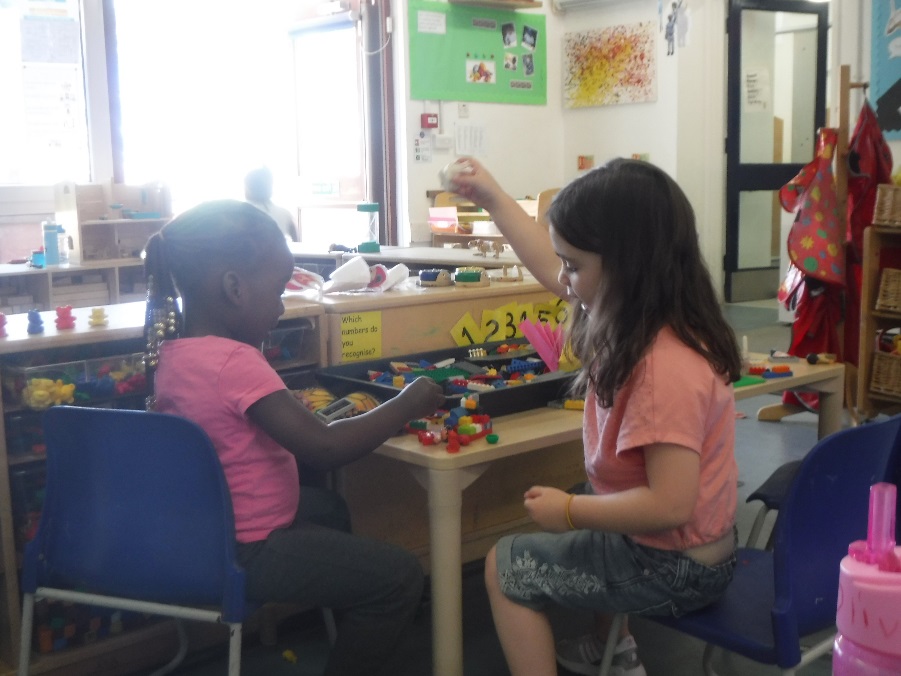 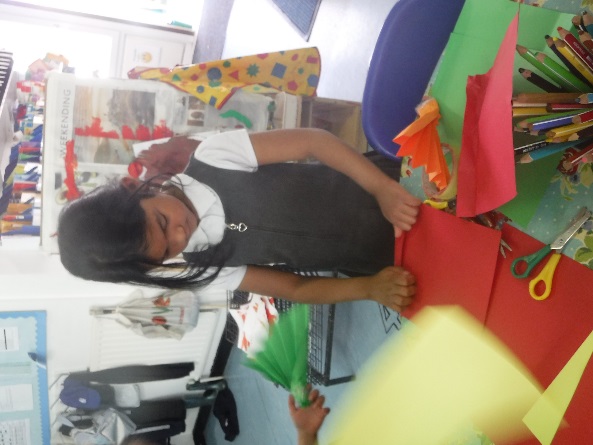 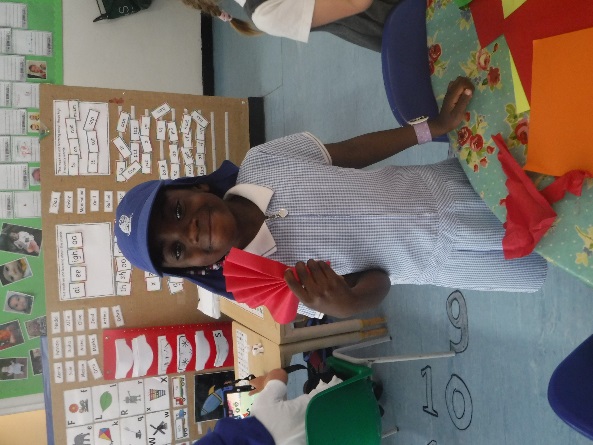 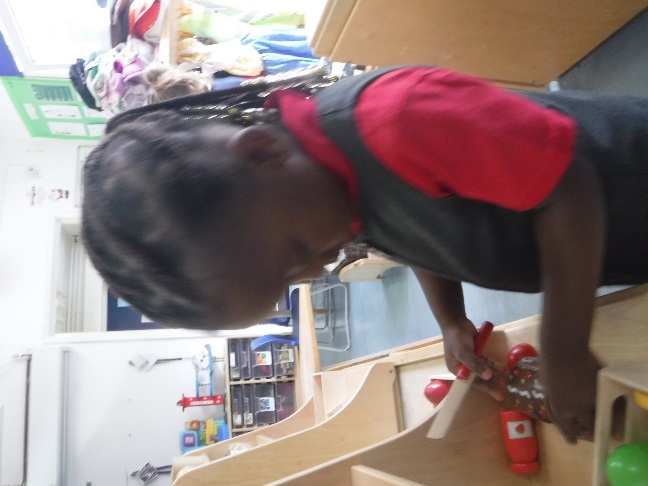 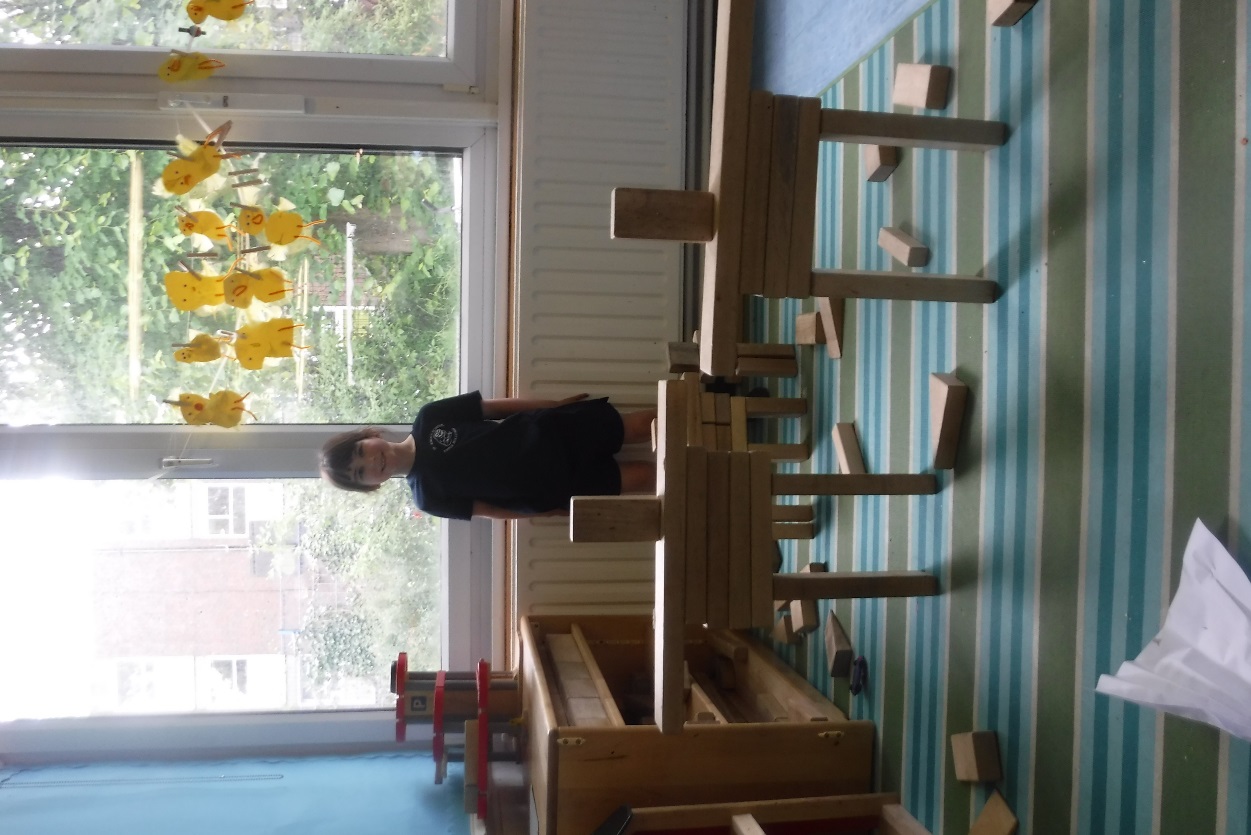 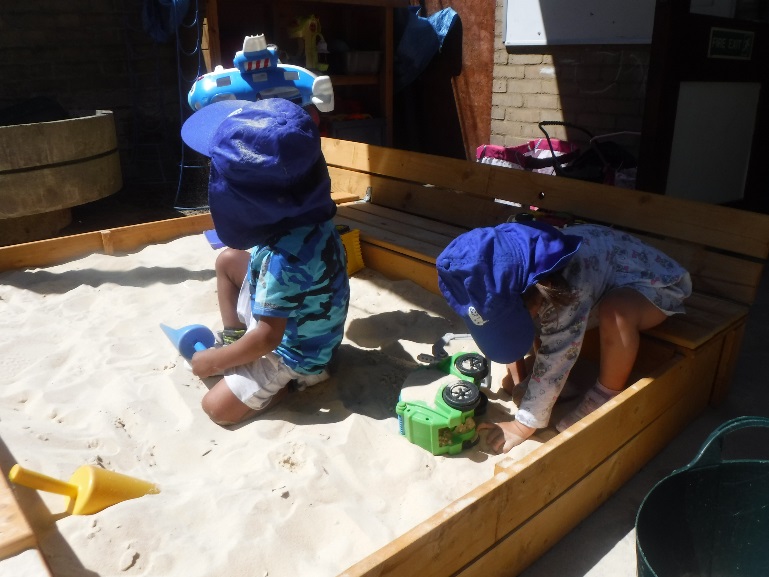 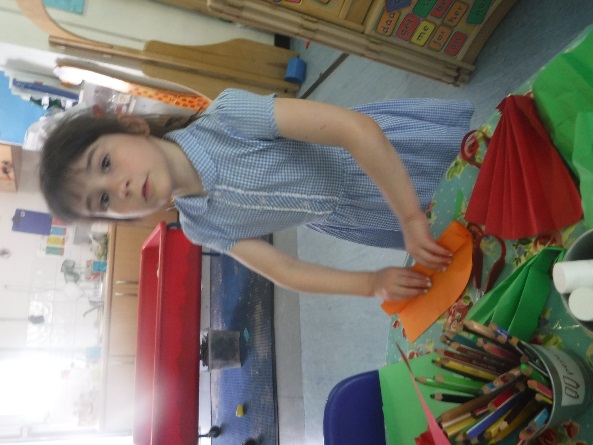 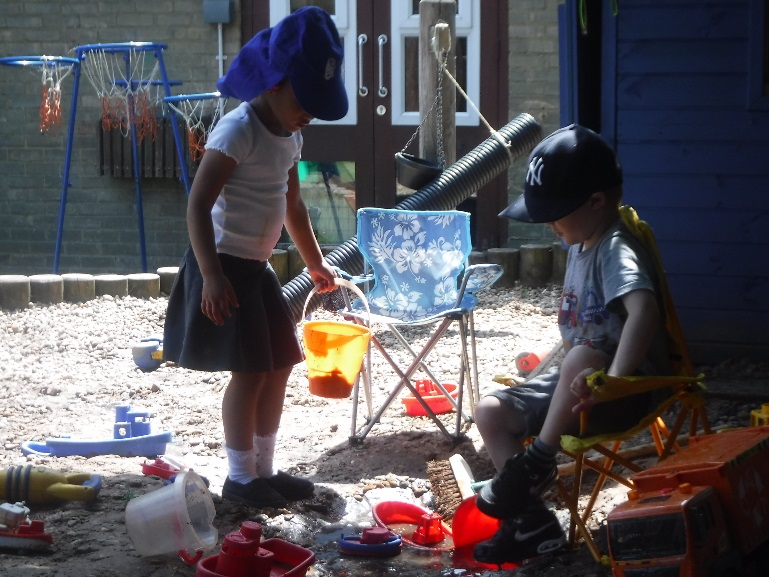 What else did you learn about this week?
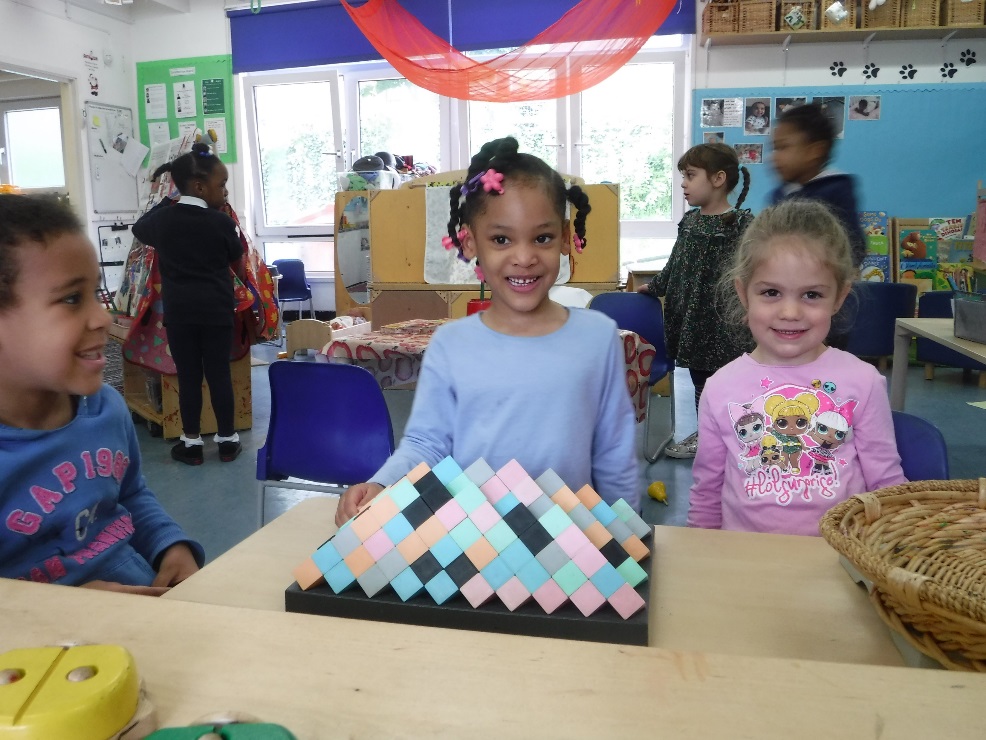 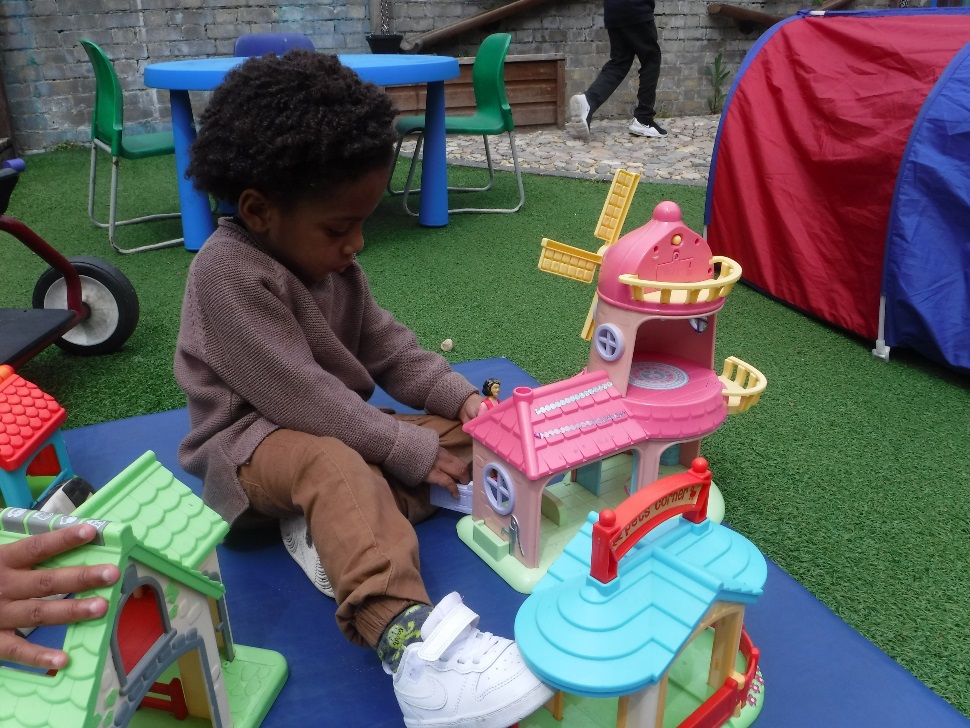 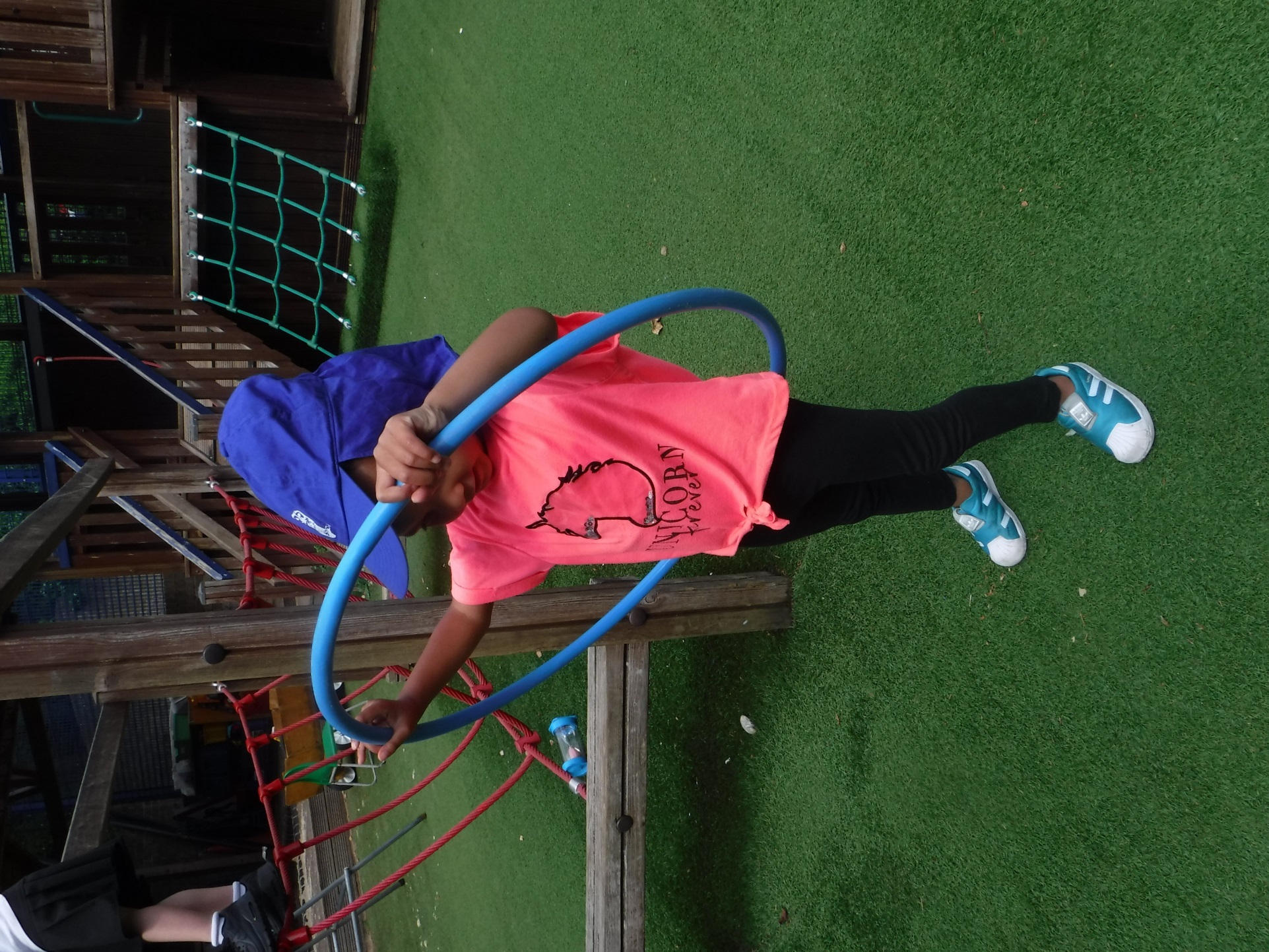 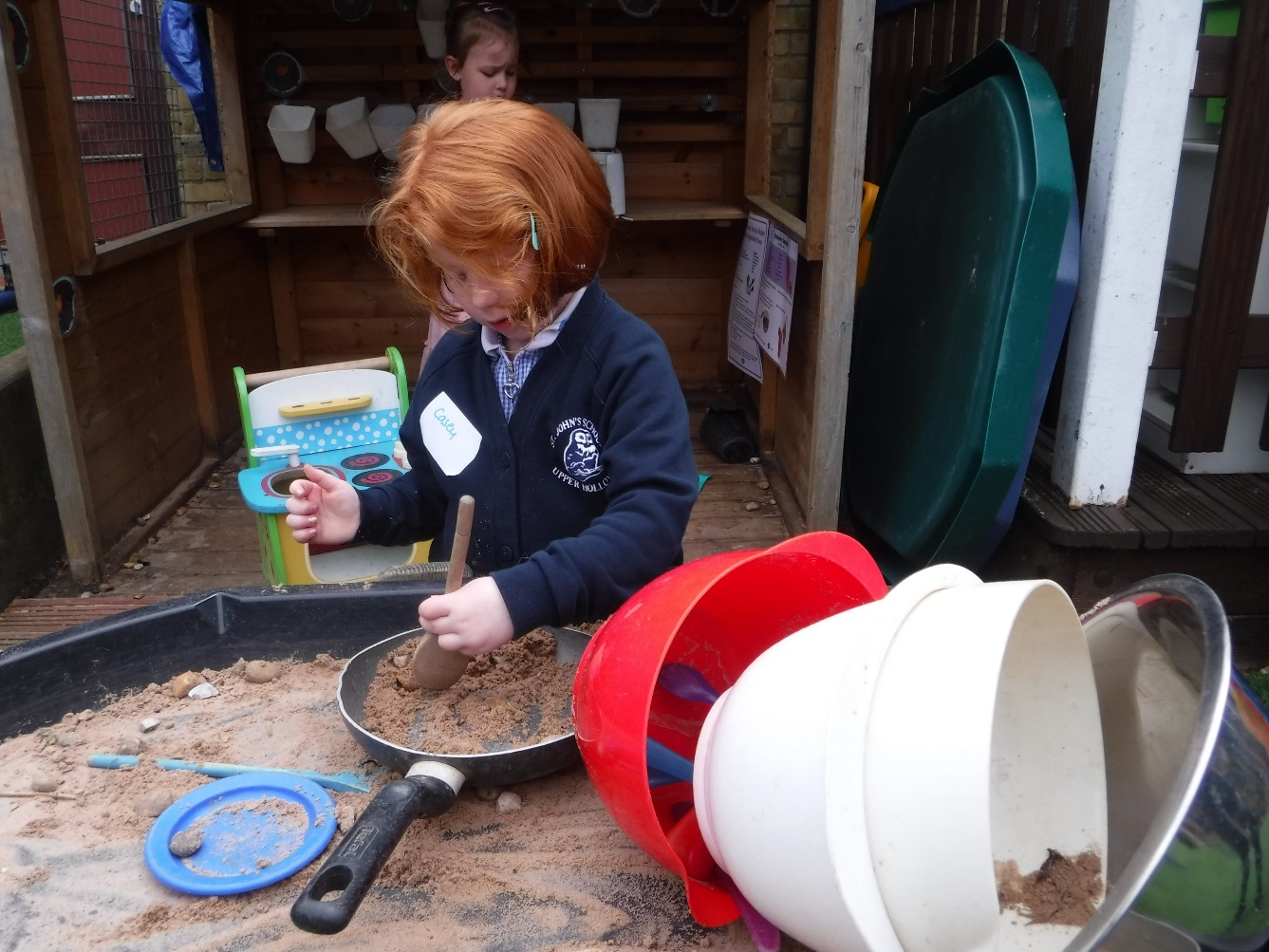 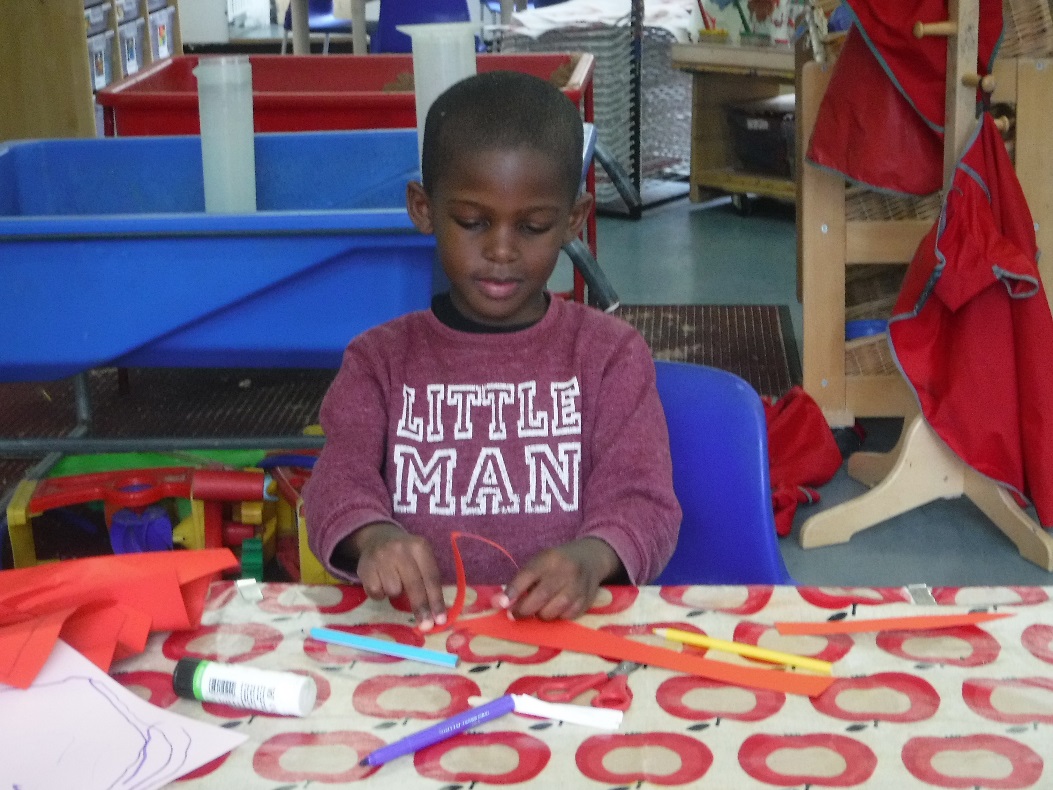 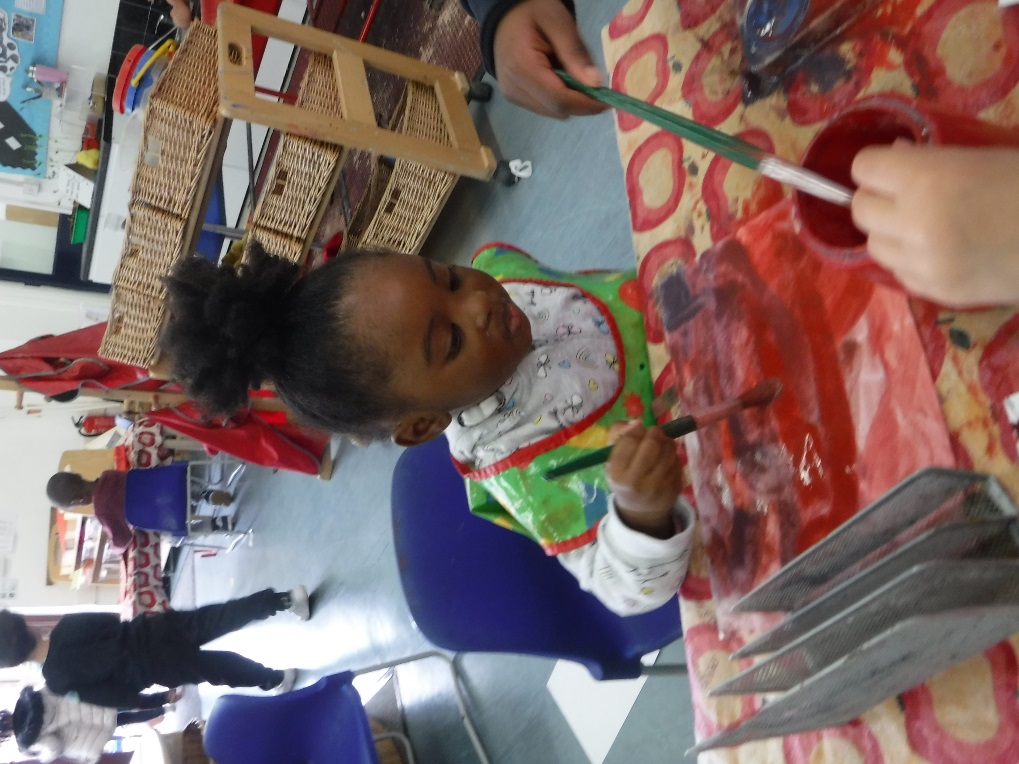 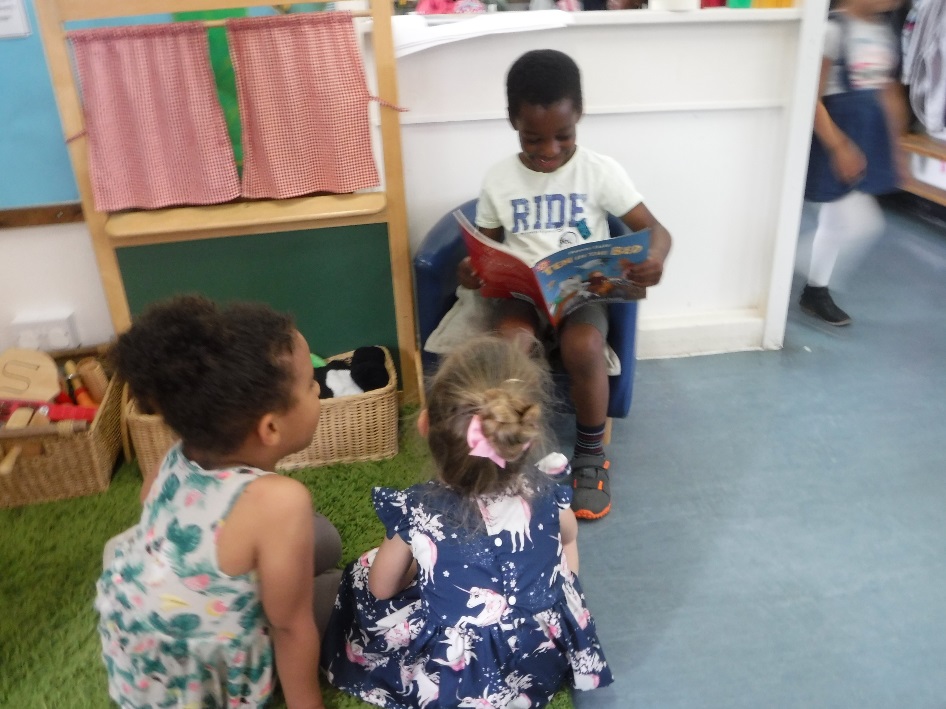 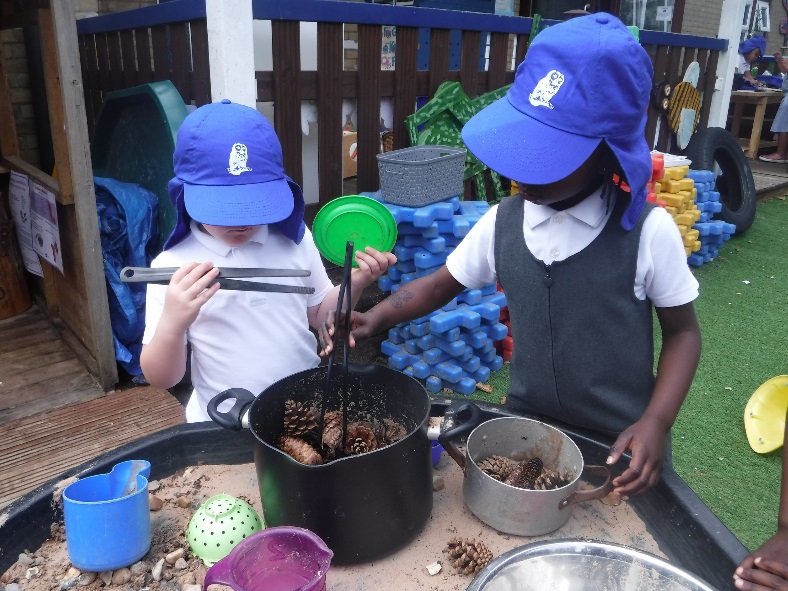 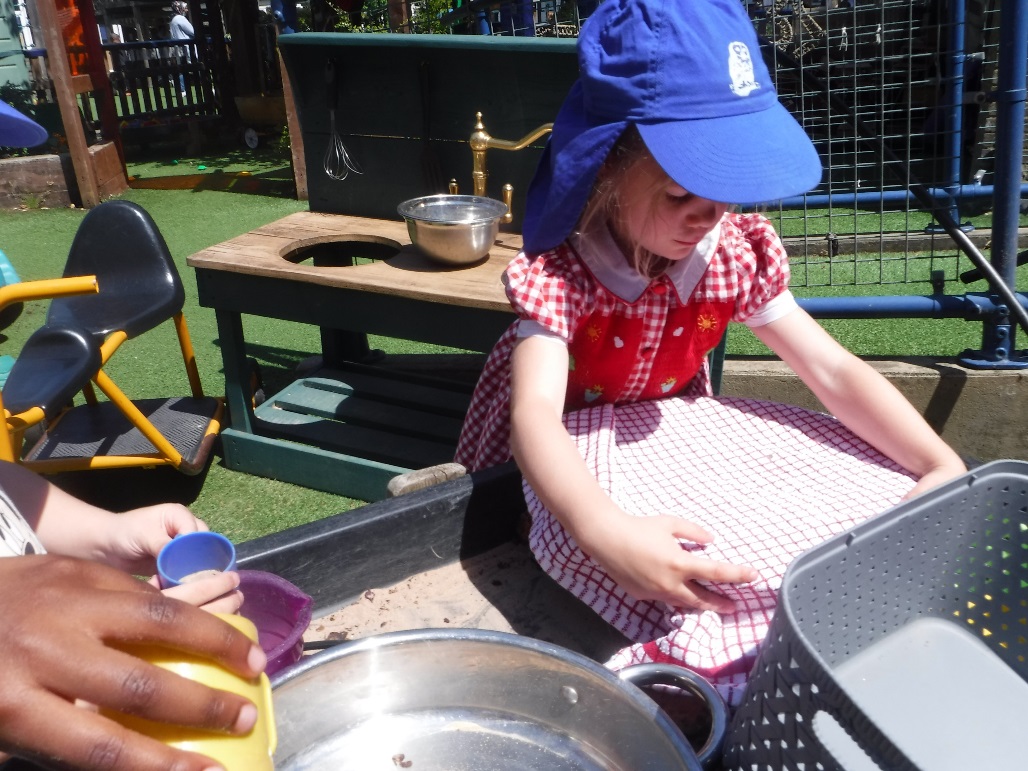 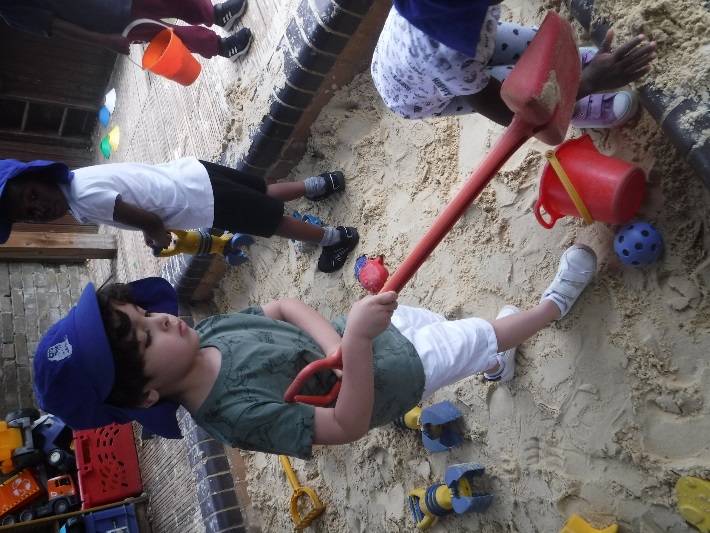 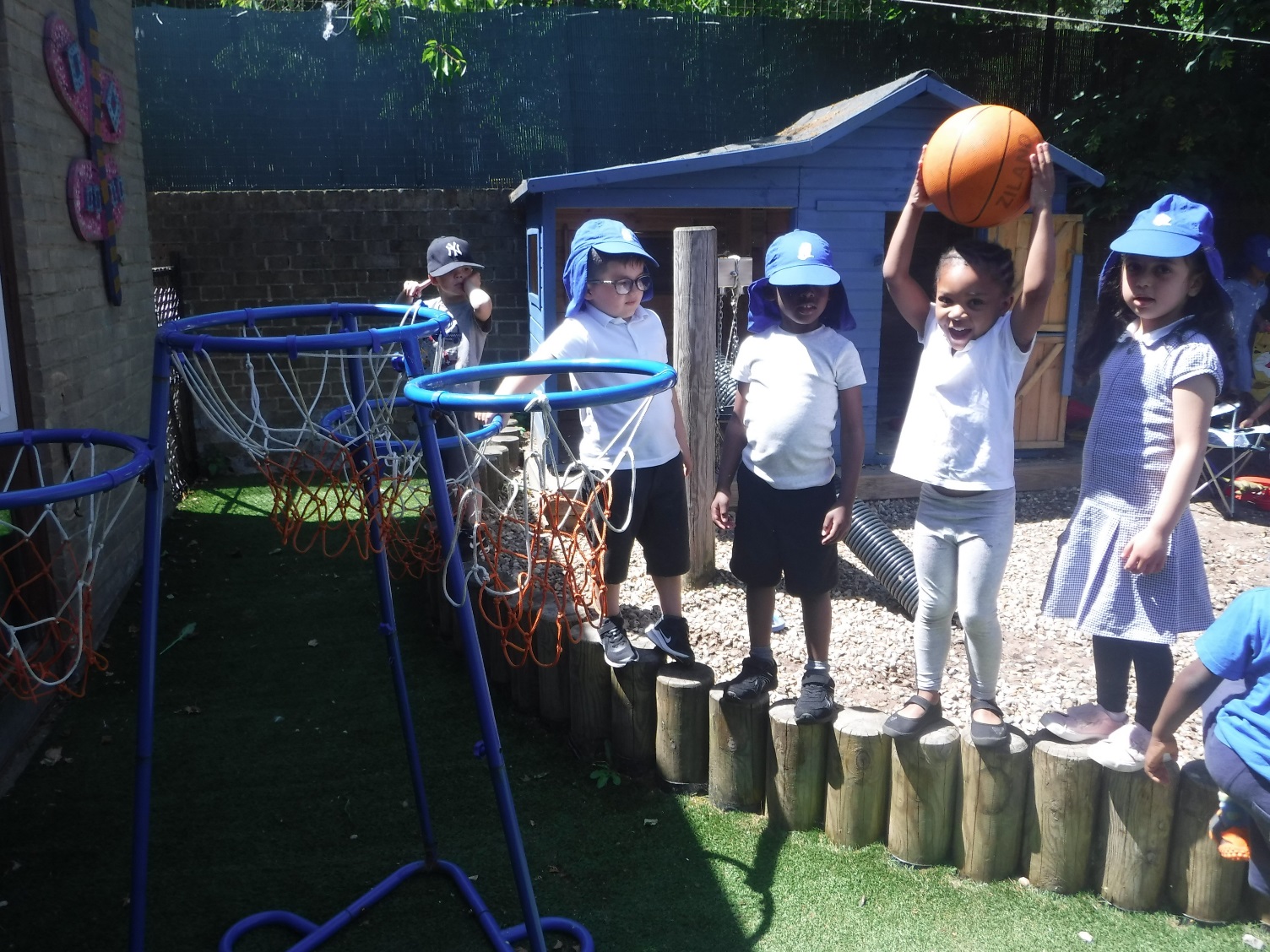 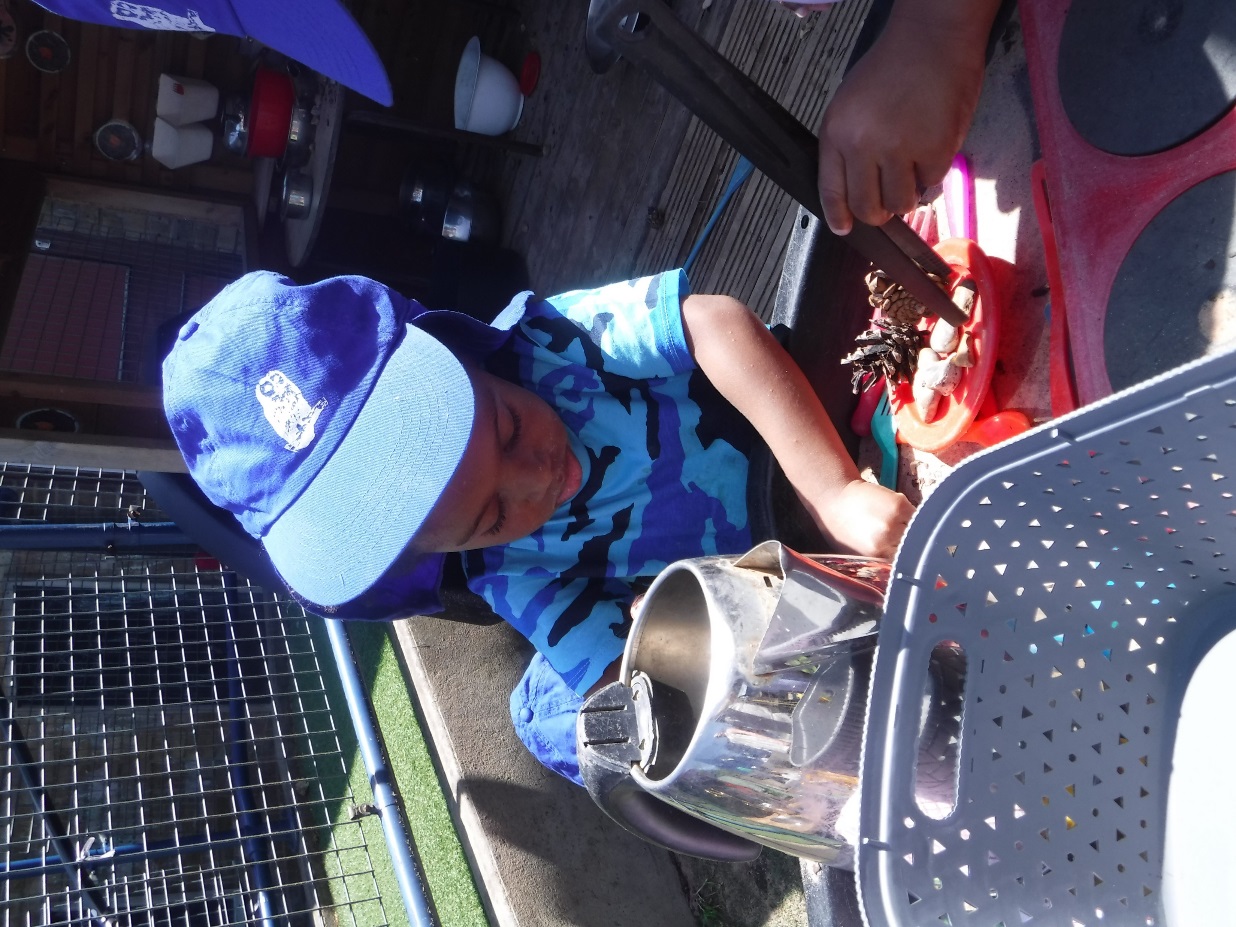 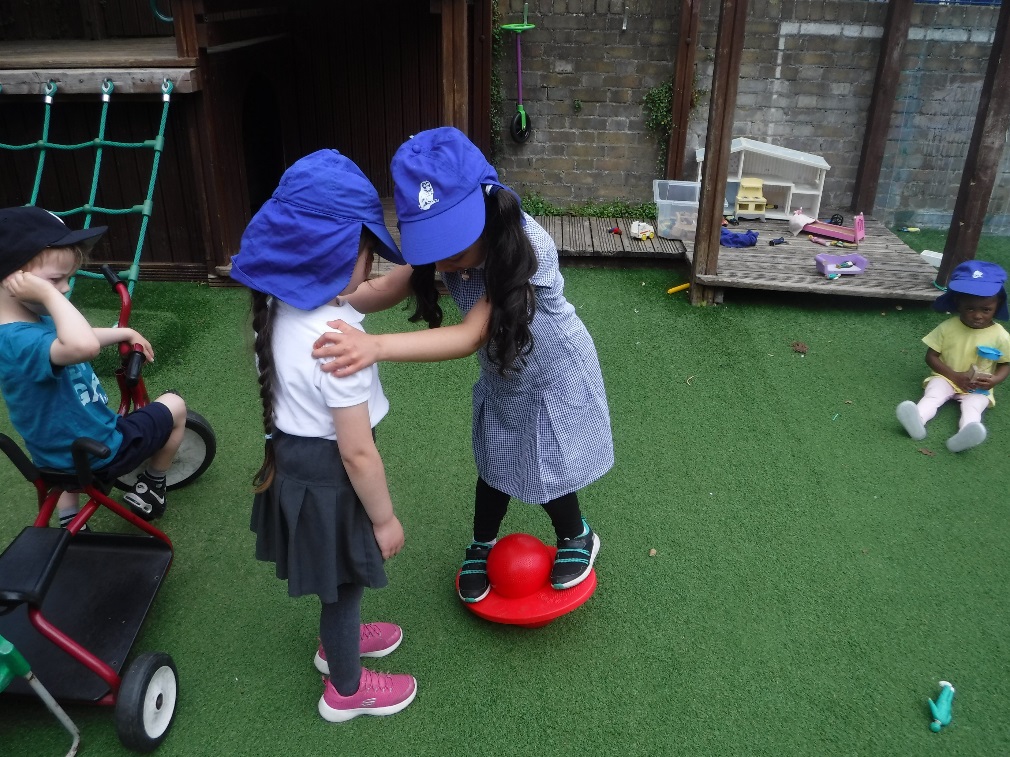 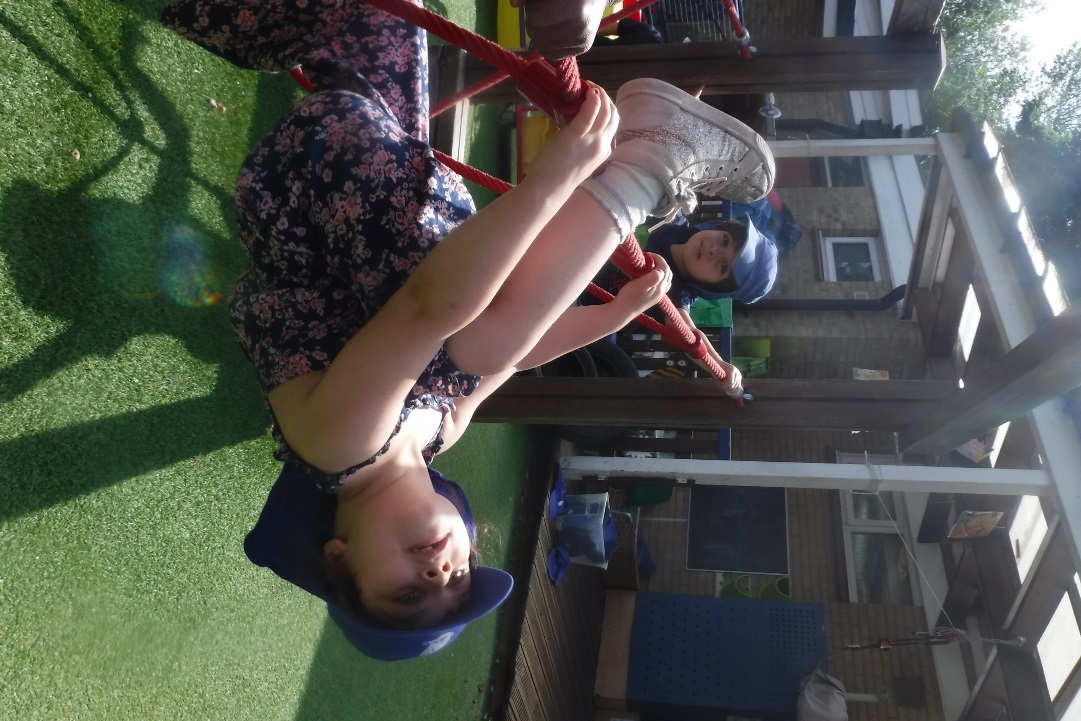 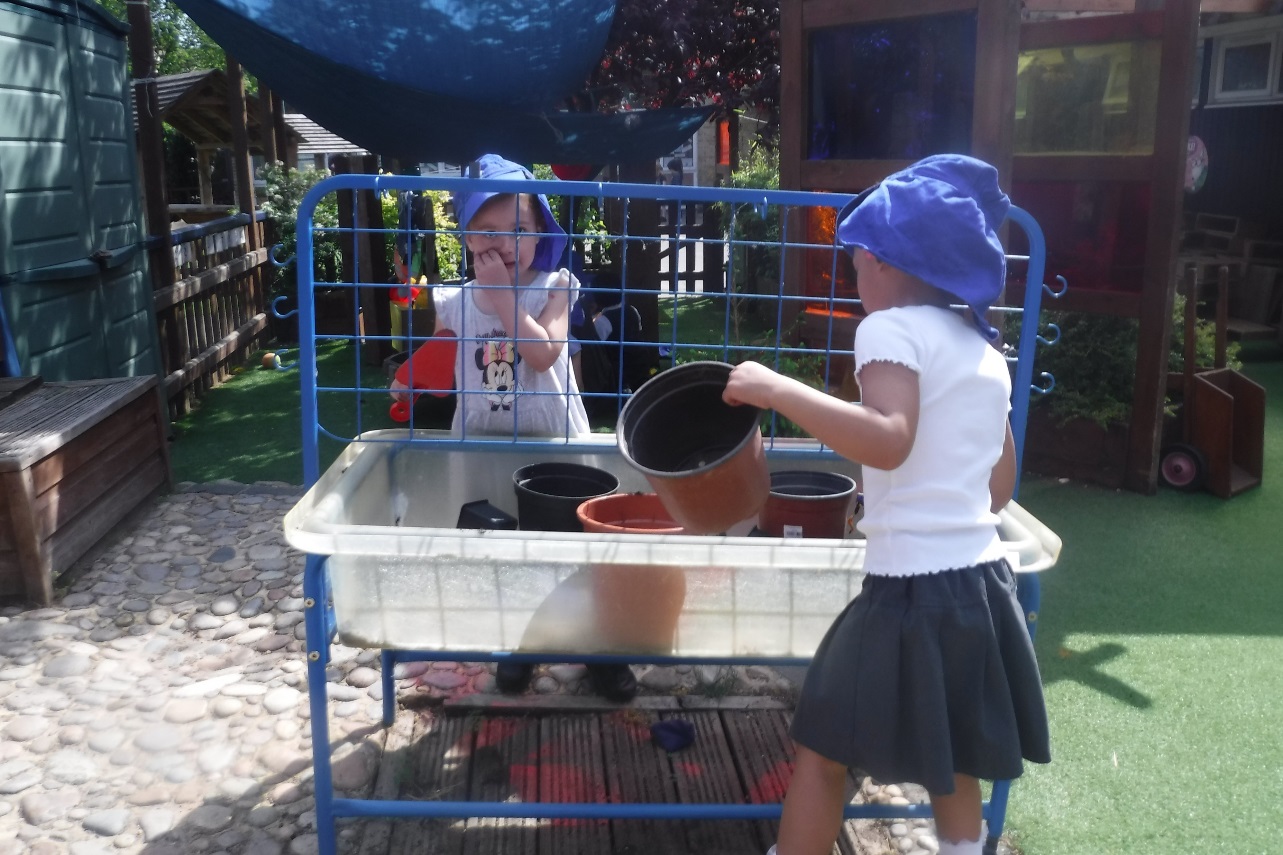 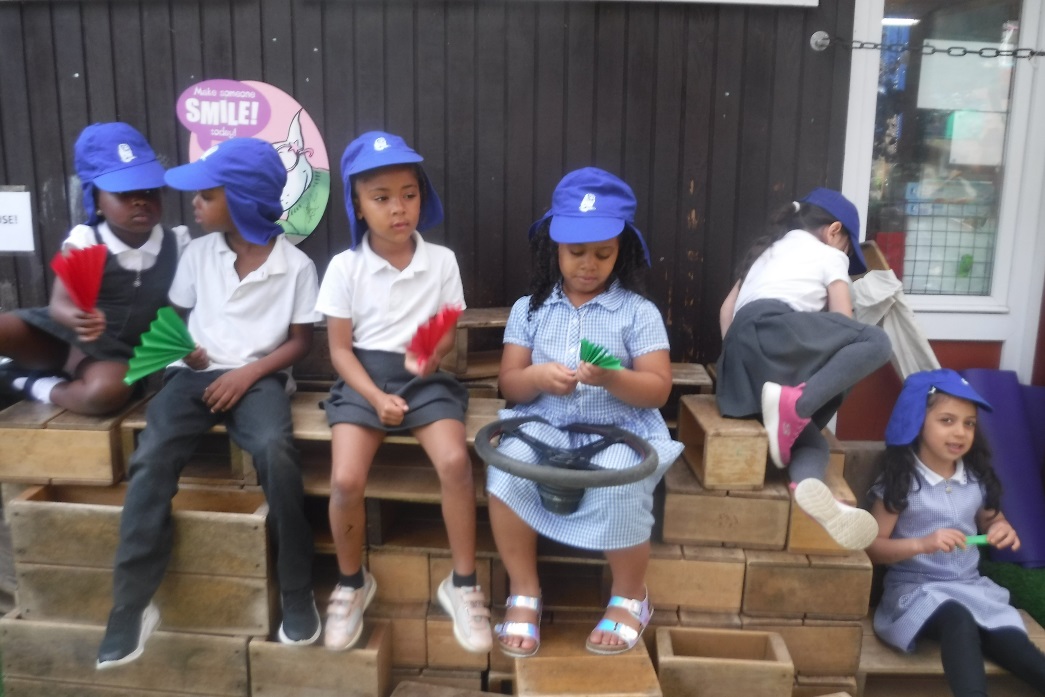 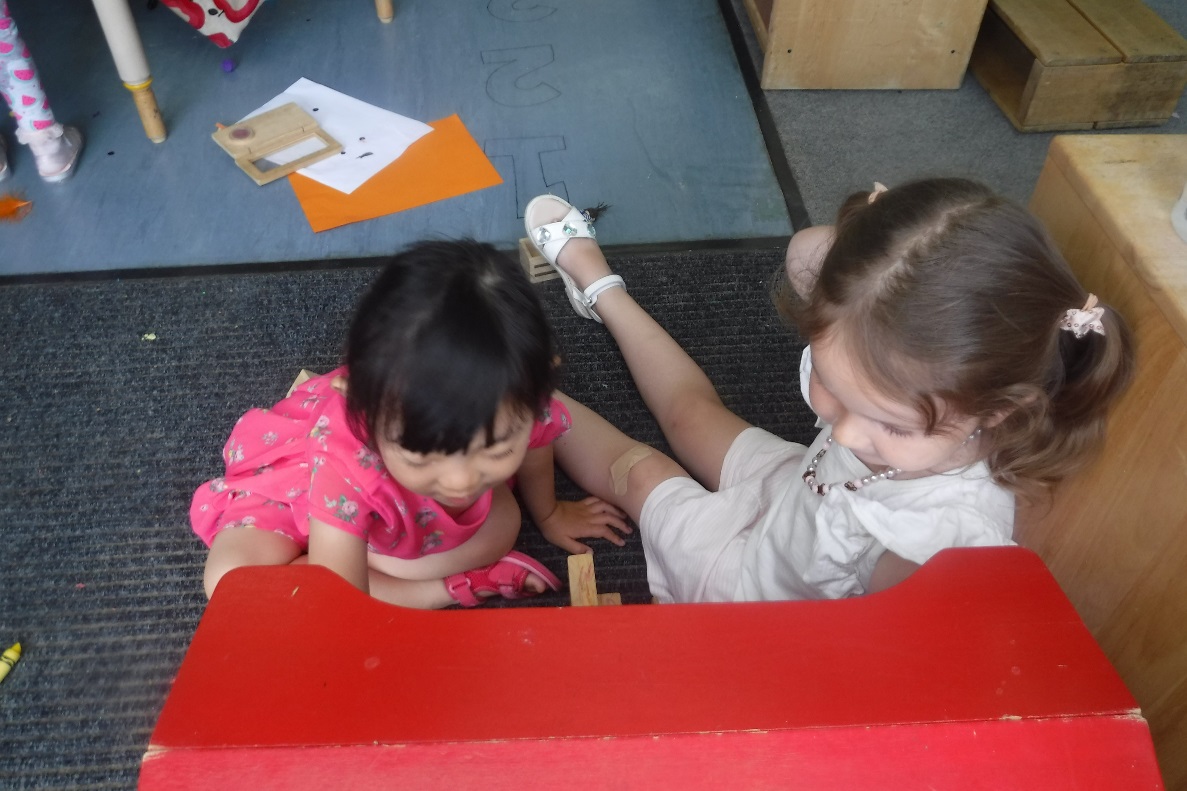 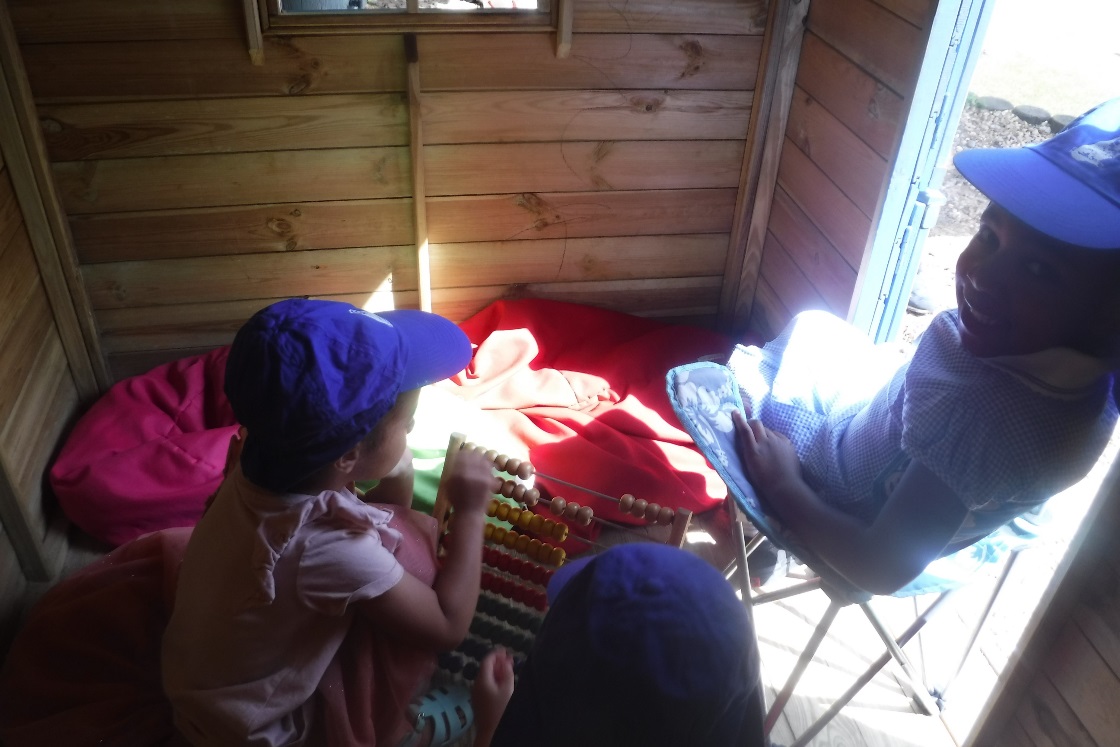 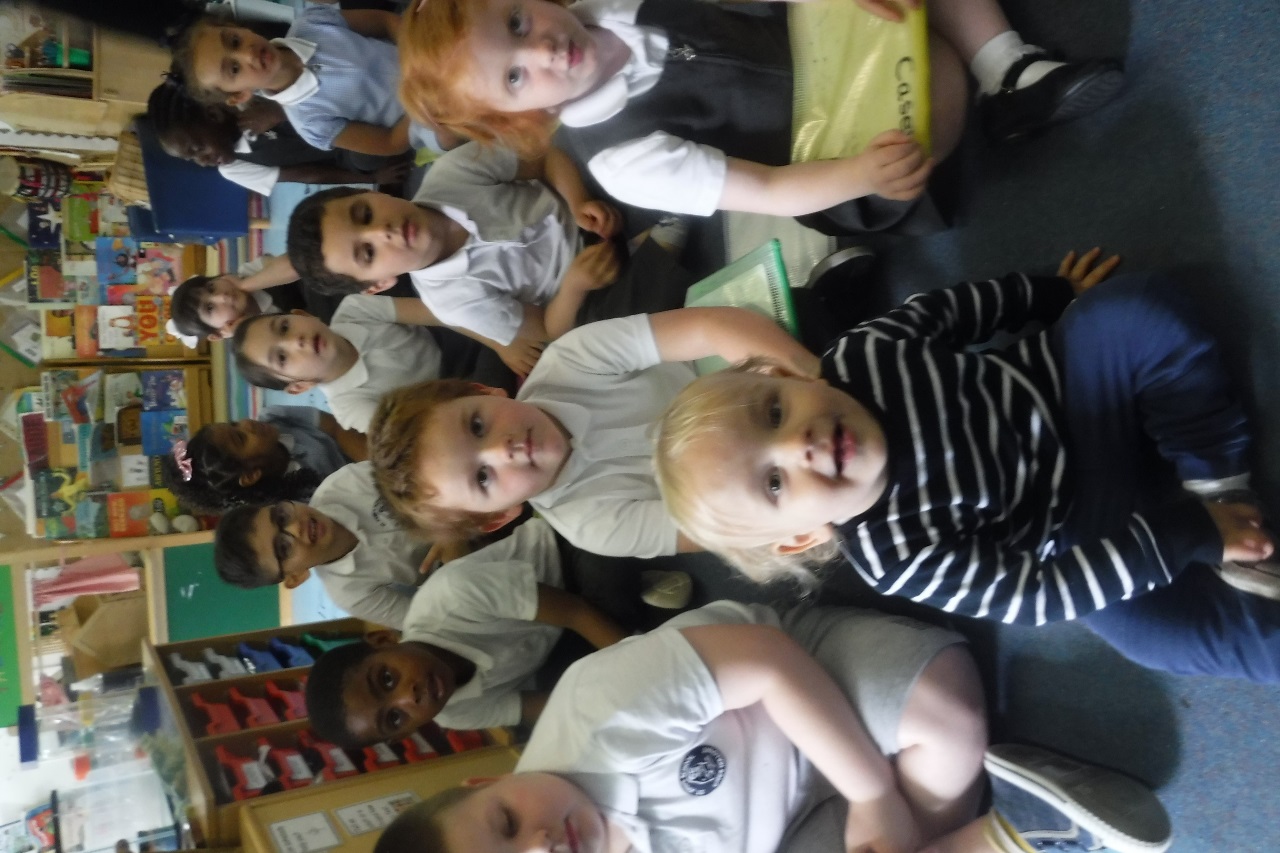 Remember that next week the farm is coming to school!
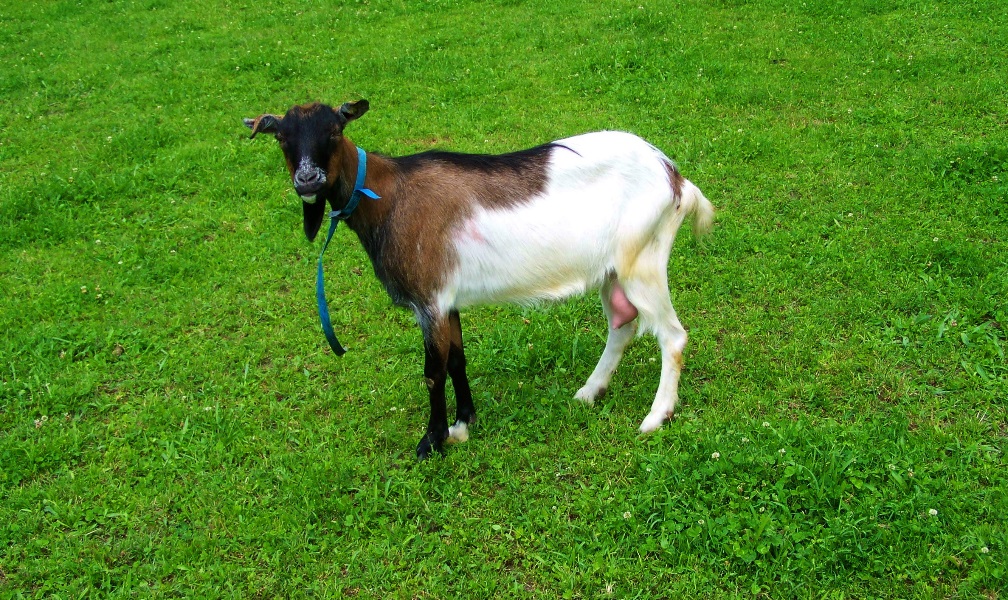 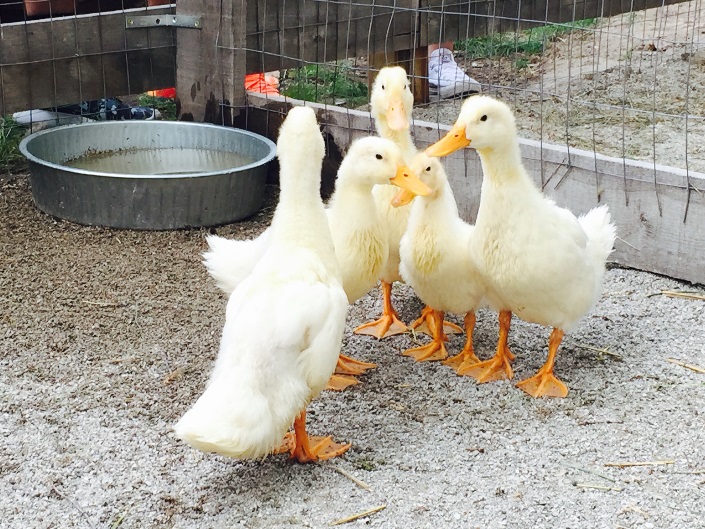 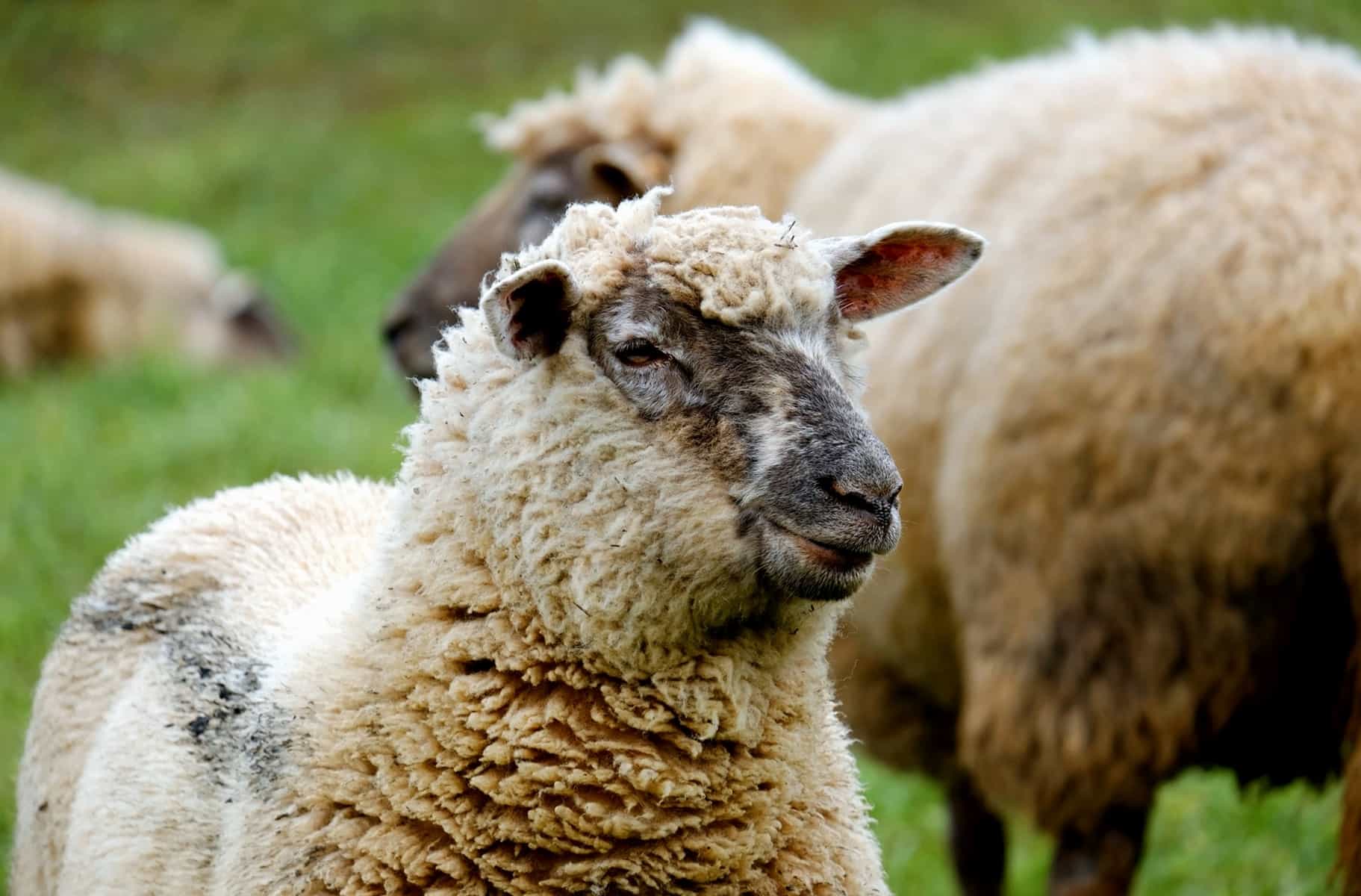 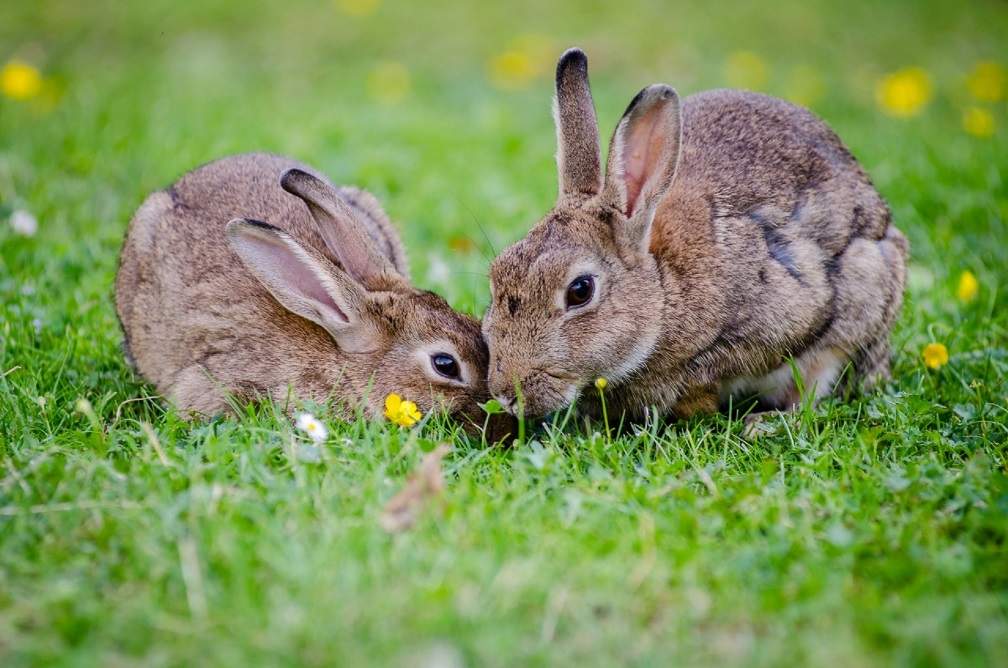 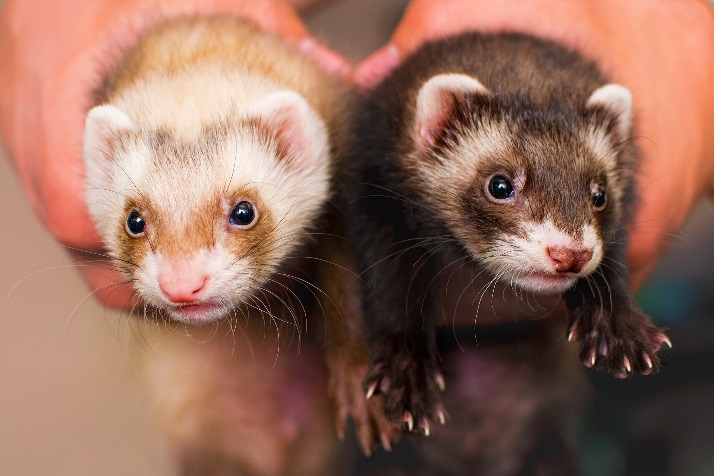 This Photo by Unknown Author is licensed under CC BY-SA